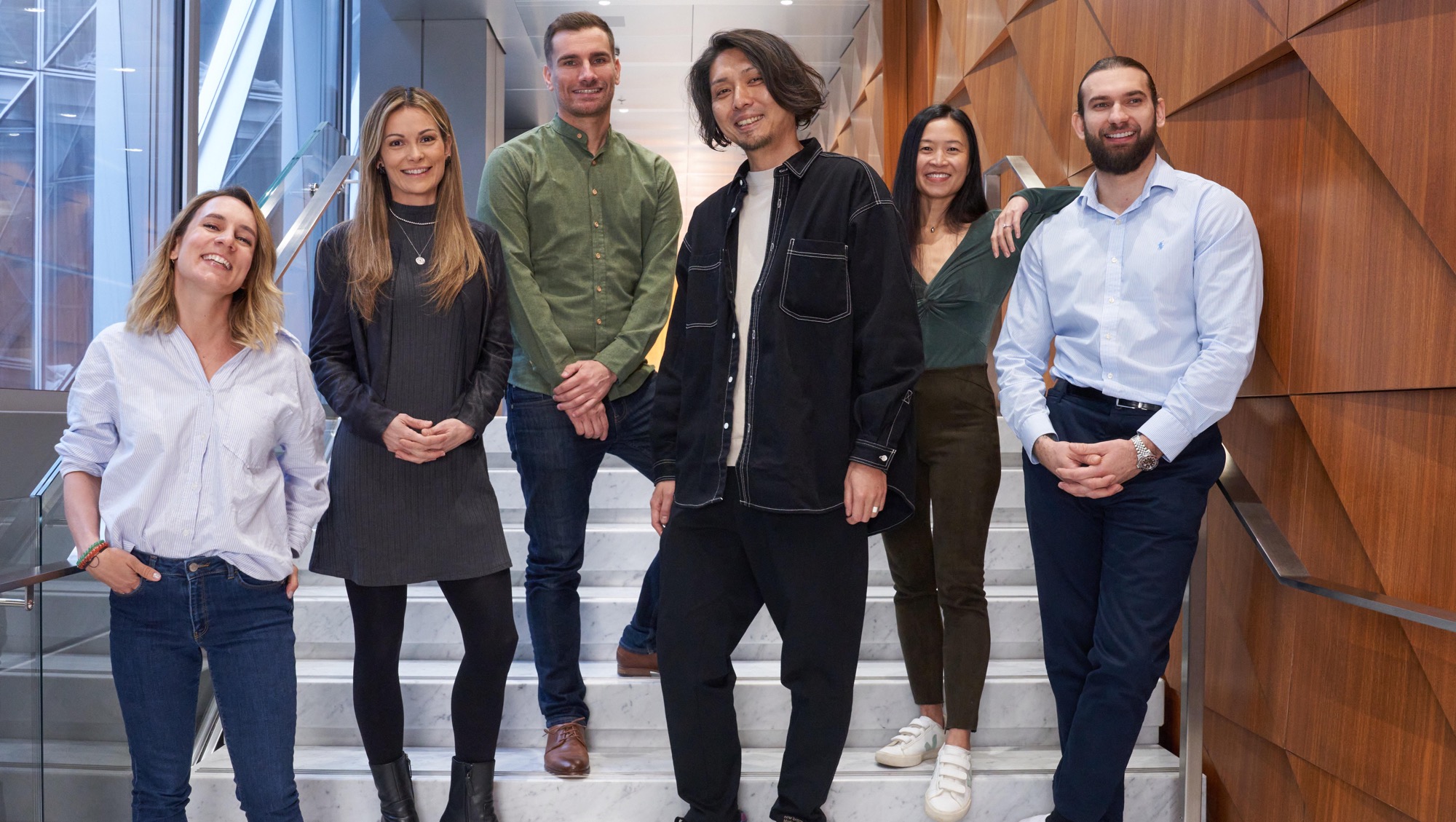 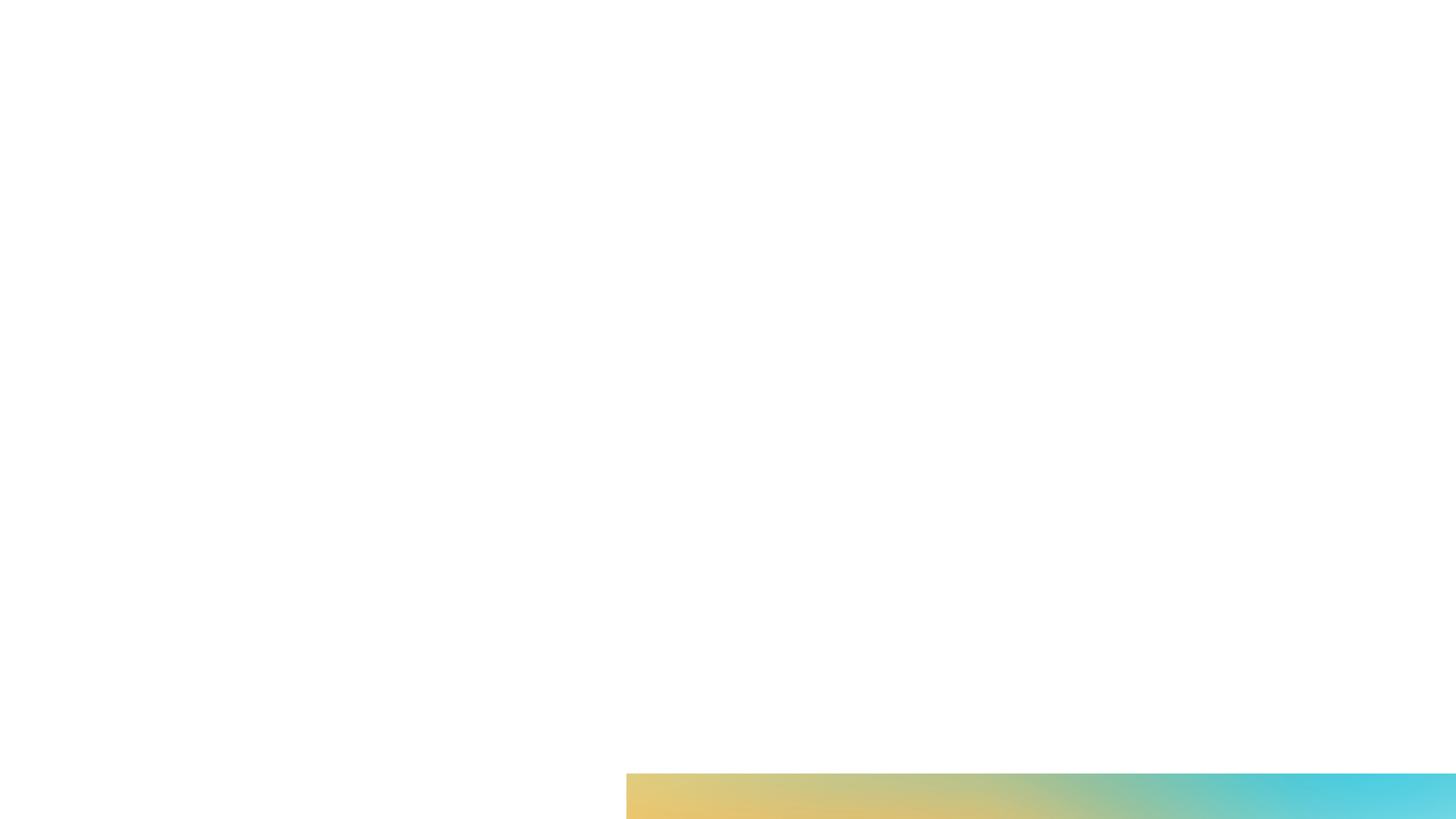 Lidské zdroje v sociálním podniku 
aneb
Jak si vybudovat tým
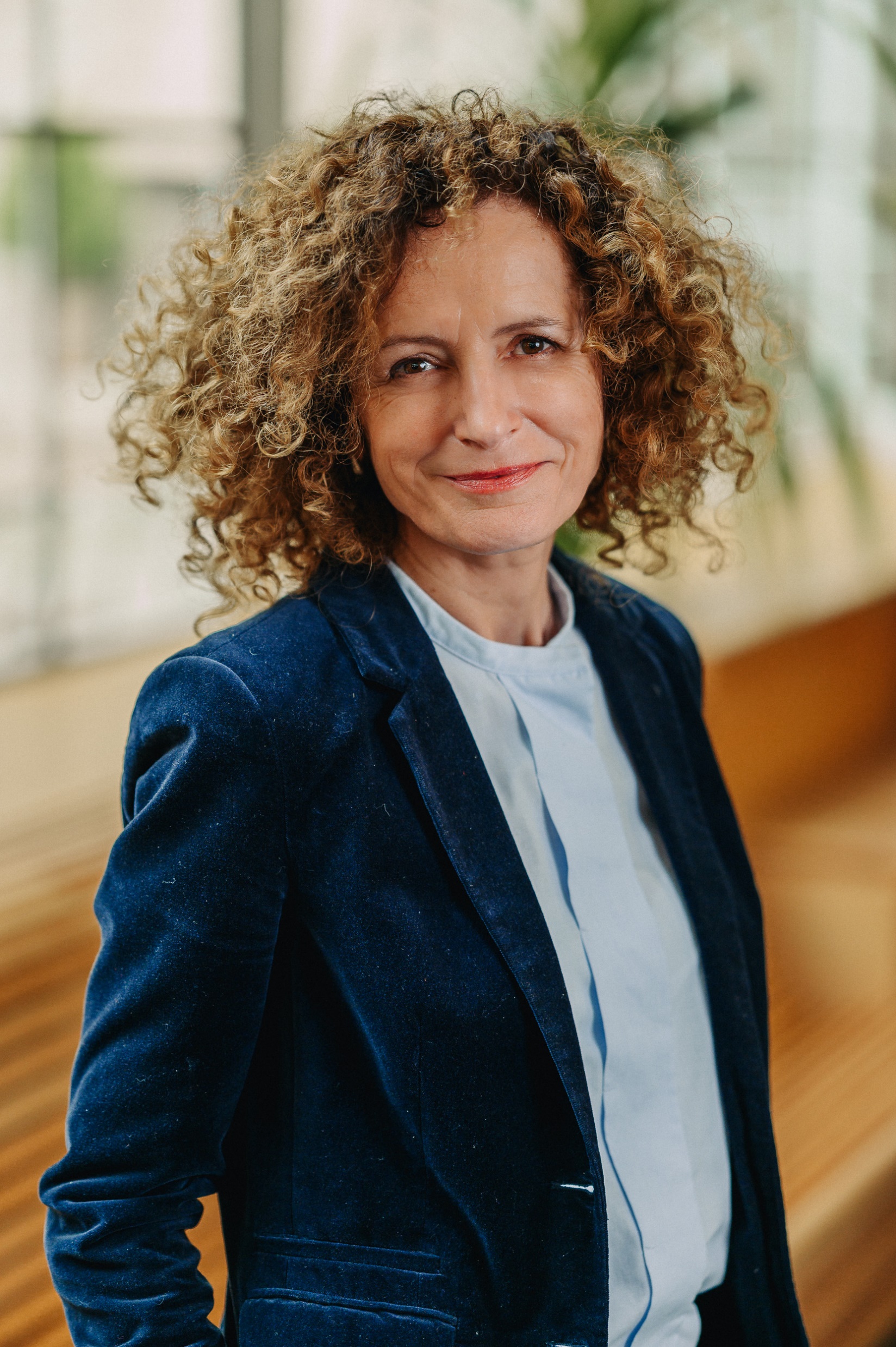 S kým se setkáváte
Dagmar Klimtová
Konzultantka, koučka, 
HR expertka
Kariérní poradkyně
Certifikovaná meditační    koučka
Vášnívá chodkyně 
Milující máma
a mnohem víc
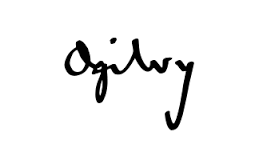 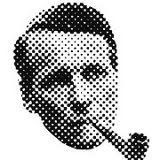 Dagmar Klimtová a
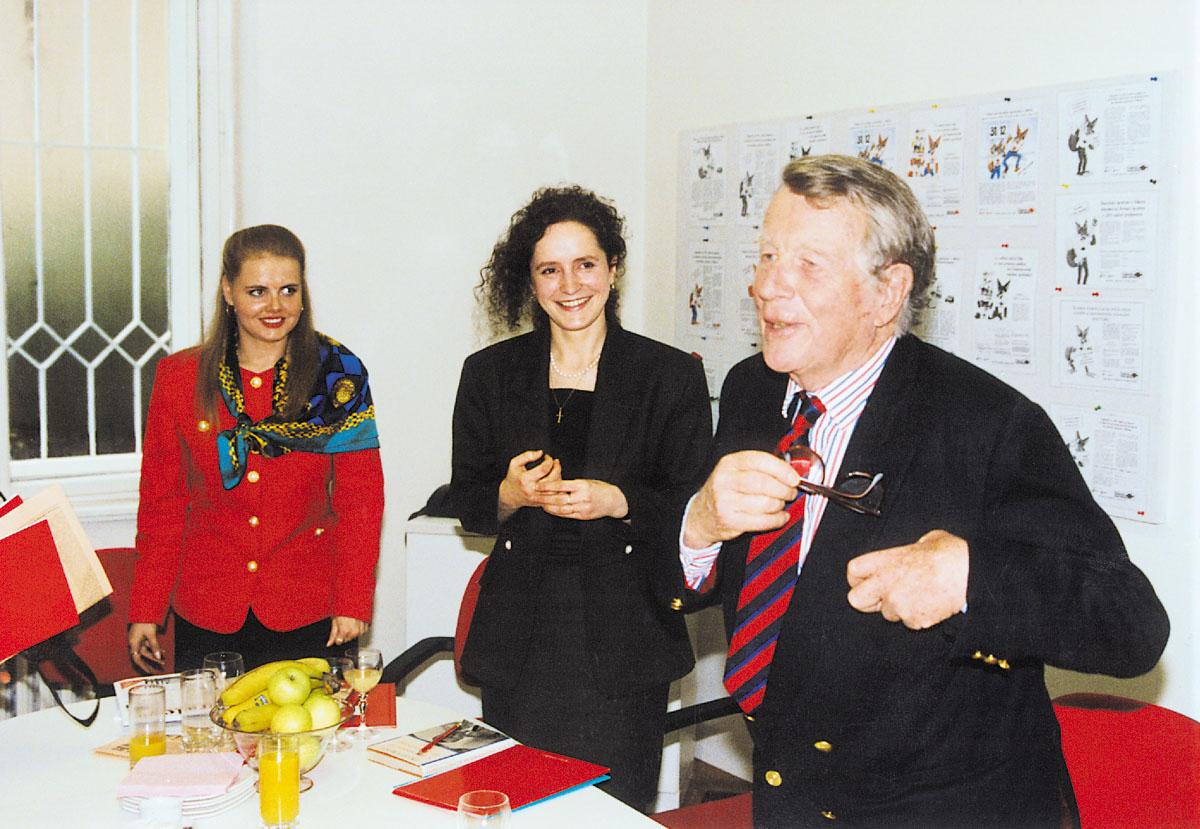 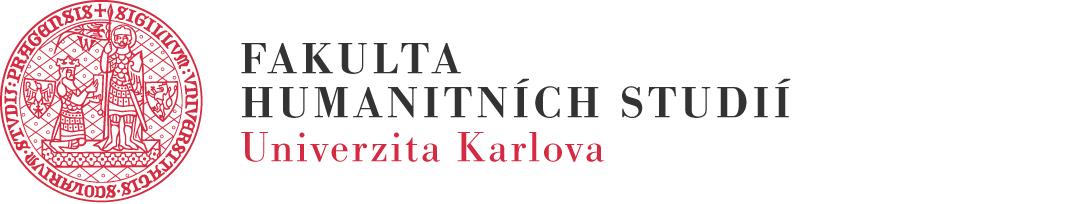 VIZE – MISE – CÍLE
TALENT AUDIT
DEFINICE KOHO HLEDÁM
KDE A JAK HLEDAT
JAK VYBÍRAT KANDIDÁTY
CO NÁS DNES ČEKÁ?
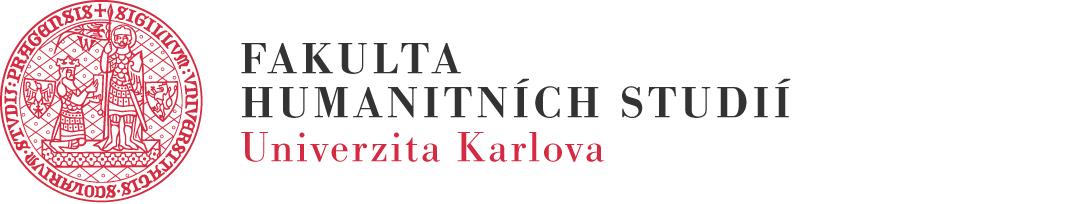 Co je cílem?
Uvedení do tématu personálního řízení

Jak to bude probíhat?
1 hodina a 20 minut přednášky


O co Vás chci požádat?
Nenechte se vyrušovat. Nastavte si „do not disturb“ ve Vašich aplikacích.
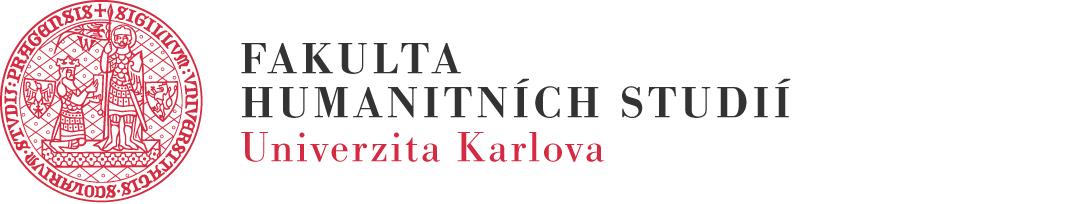 01
VIZE – MISE - HODNOTY
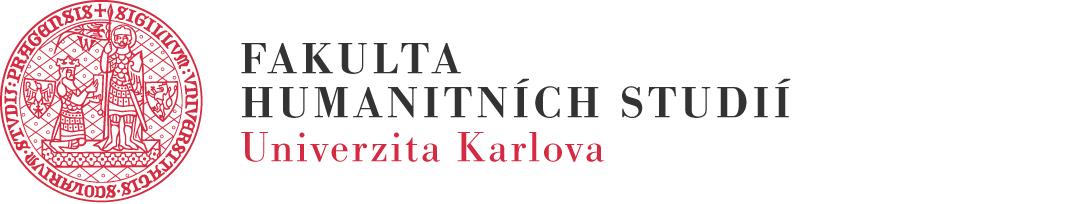 NAŠE MISE, VIZE A HODNOTY
Kunsthalle Praha: Mise
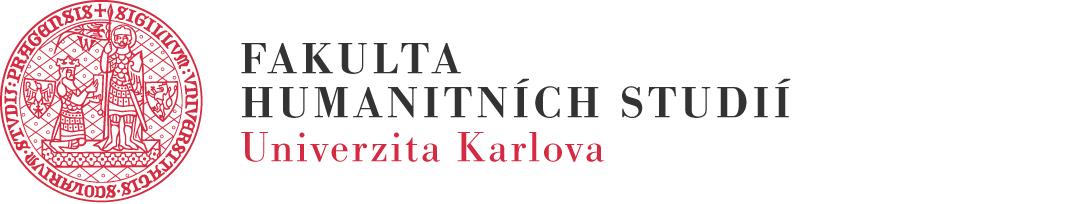 Propojovat českou a mezinárodní uměleckou scénu, inovativním způsobem představovat umění a kulturu 20. a 21. století, a zprostředkovat a umožnit tak co nejširší veřejností zažít a pochopit umění prostřednictvím dynamického programu výstav, vzdělávacích aktivit a společenských setkání.






Nestátní a nezisková organizace
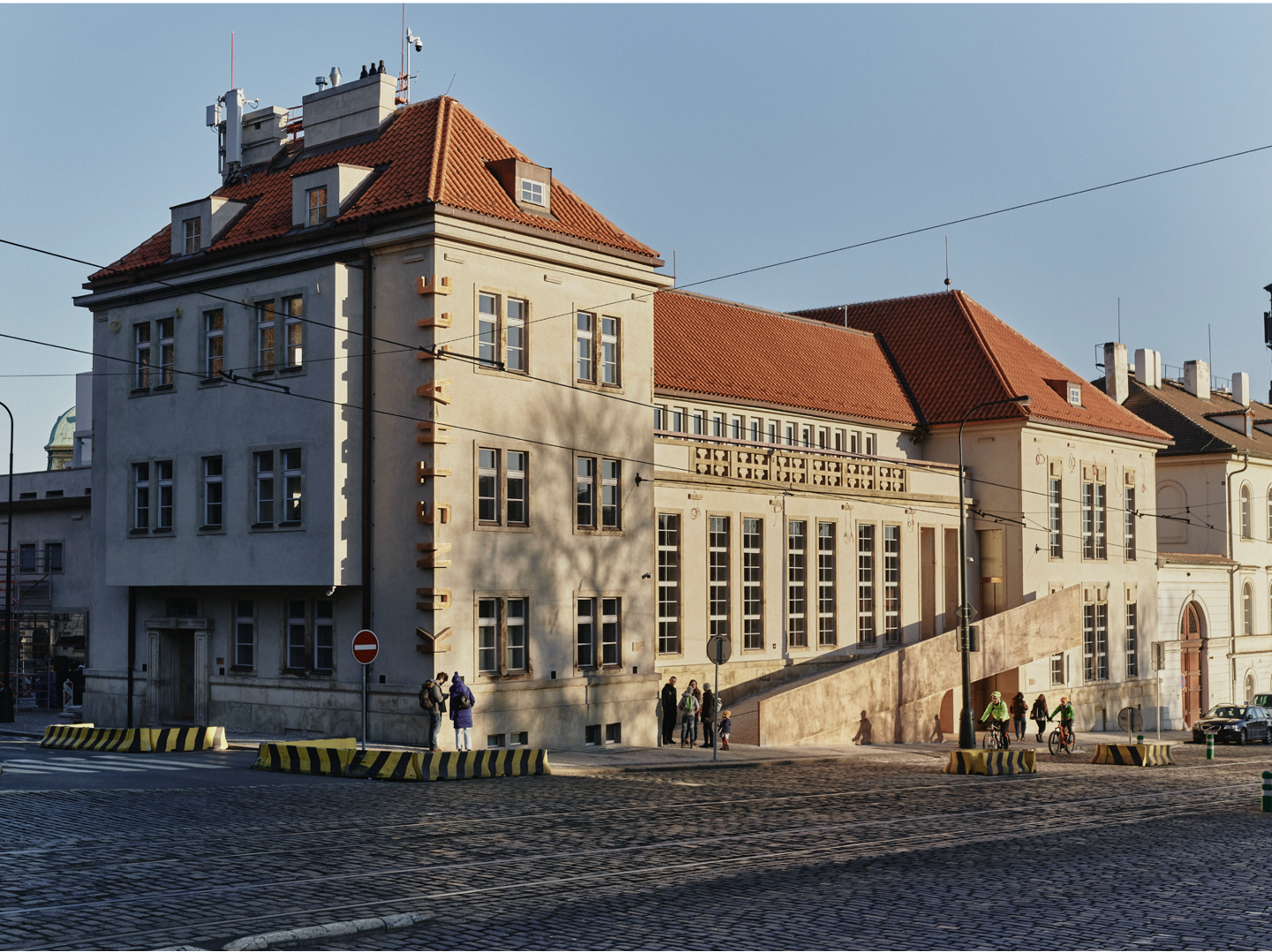 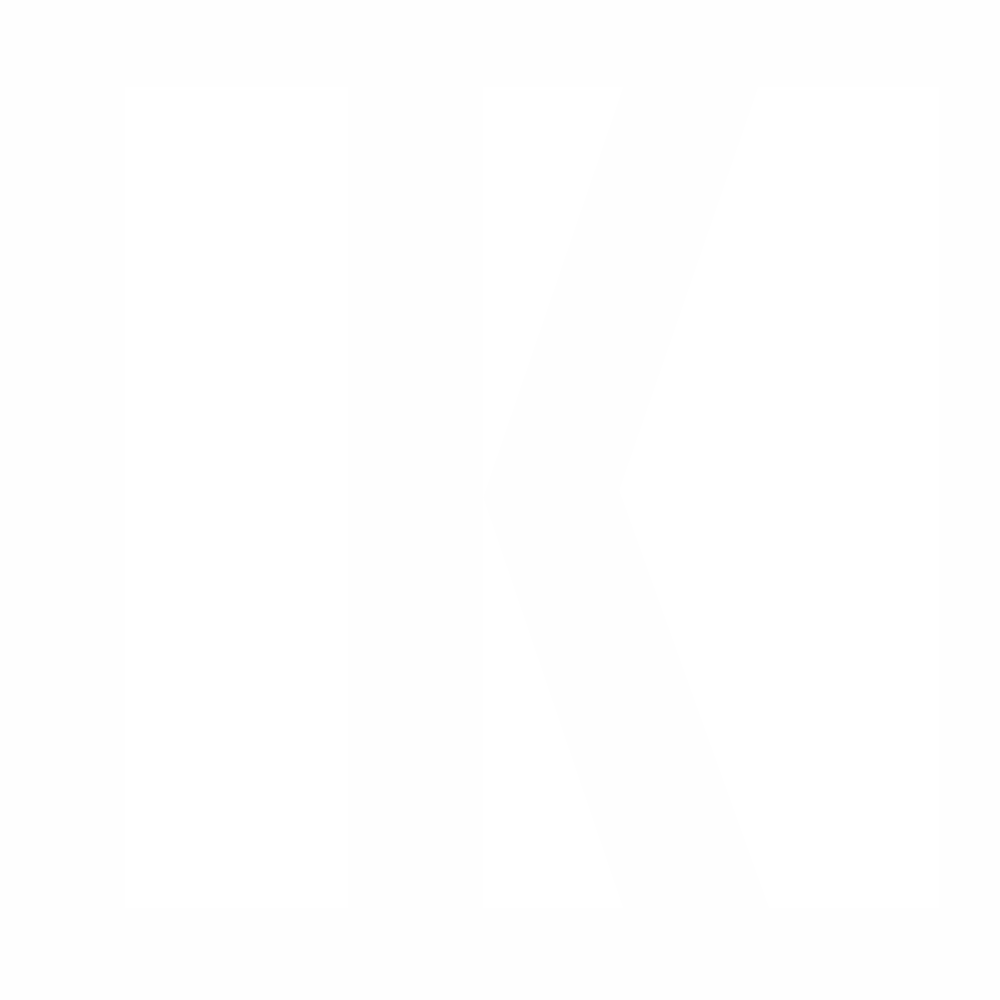 Kunsthalle Praha: Vize
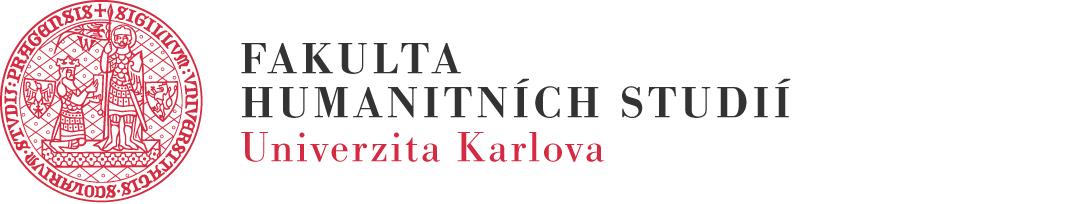 Být přátelským, otevřeným a mezinárodním místem, které prostřednictvím umění propojuje jak milovníky a odborníky umění, tak ty, kteří jsou teprve na začátku objevování umění
Místo, které  kultivuje vzájemné lidské propojování se, kreativitu, vzdělávání, odpočinek a zábavu

Být fórem pro veřejnou diskusi a nezávislou platformou, která  přispívá k dynamice současné pražského kulturního prostředí se světem
[Speaker Notes: A place for all who seek inspiration in art
Connecting artists and audiences
Supporting the art scene and connecting it internationally
Bringing exhibitions and programmes that would otherwise not have a chance to exist or be seen]
Hodnoty Kunsthalle Praha
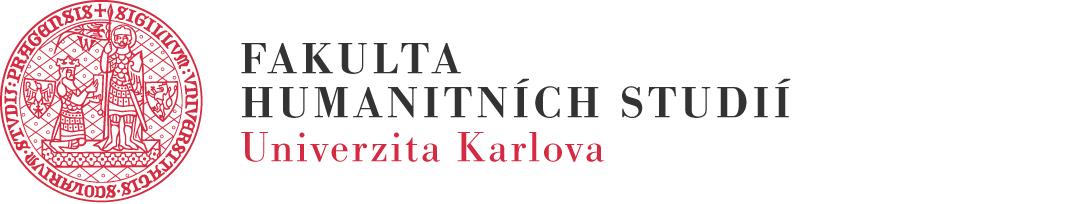 ICOM etický kodex

Nezávislost a iniciativa
Mezinárodní přesah
Spolupráce
Stipendia, vzdělávání se & objevování a výzkum
Pluralita, účast, Inkluze
Multi-disciplinarita

Založené na profesionalitě a odbornosti
Udržitelnost
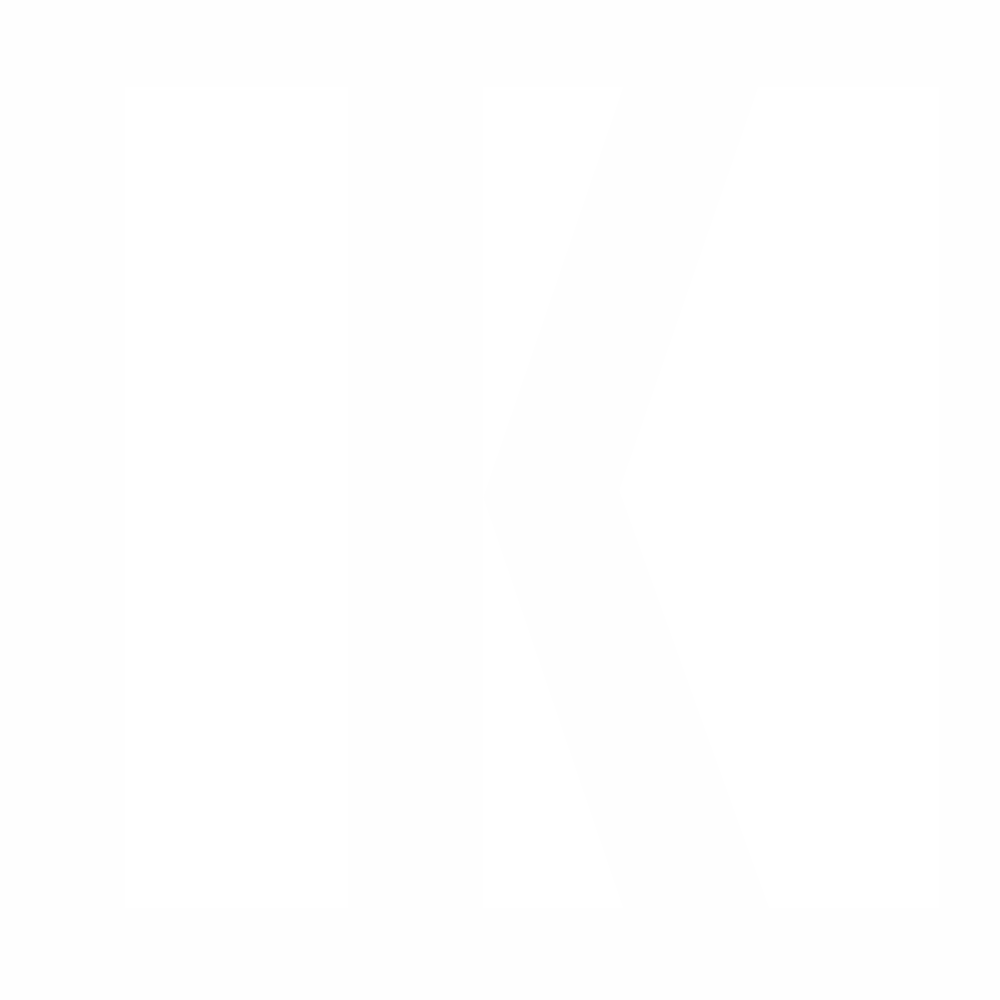 Cíle
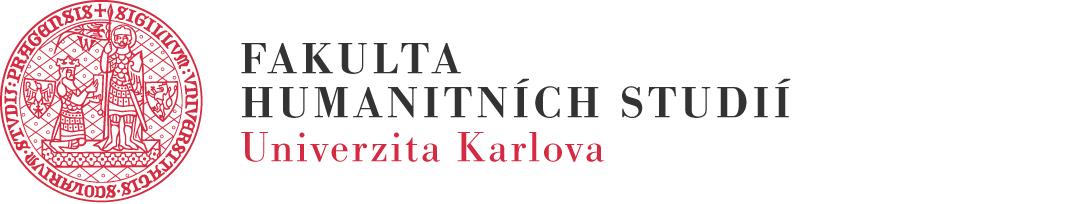 Mezinárodní i lokální společenská a umělecká prestiž
Kvalitní výstavy
Vzdělávací programy
Odborné publikace
Rozvoj umělecké hodnoty sbírky nadace
Vybudování členské základny
Zajištění vysoké návštěvnosti 
Finanční stabilita
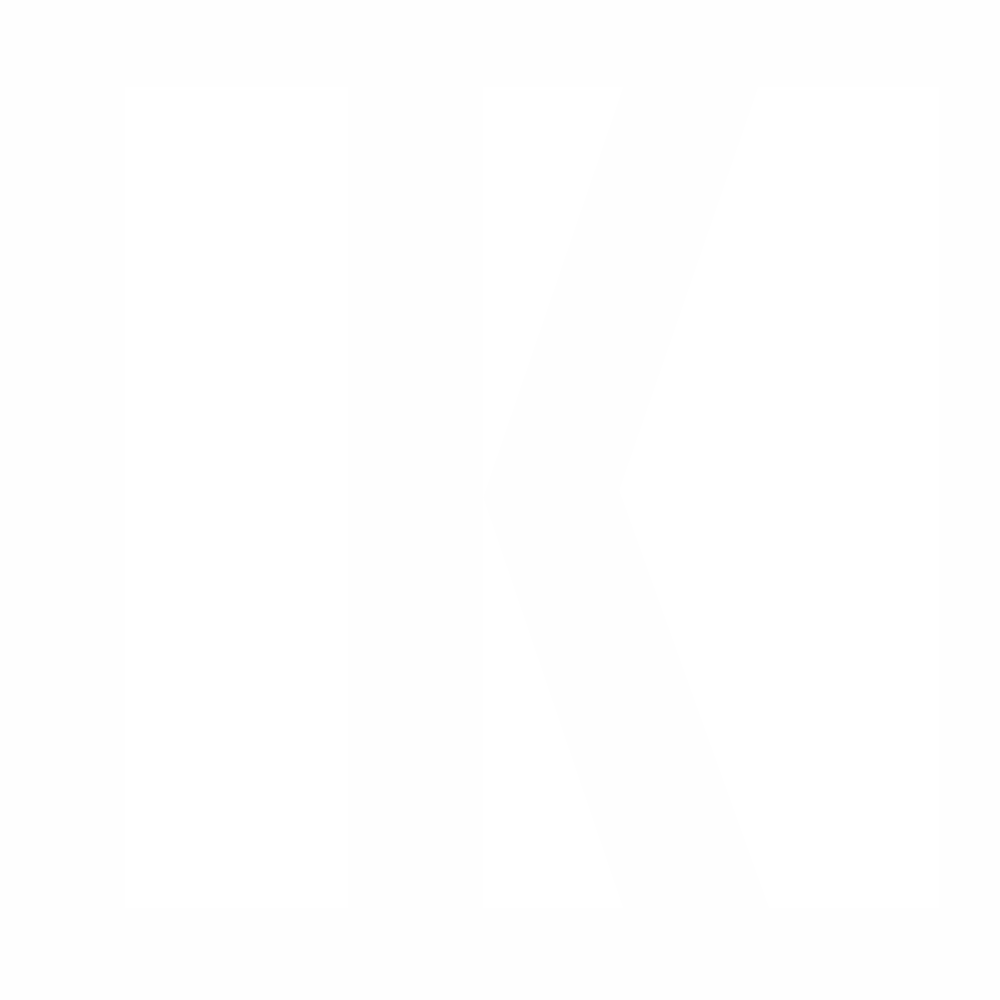 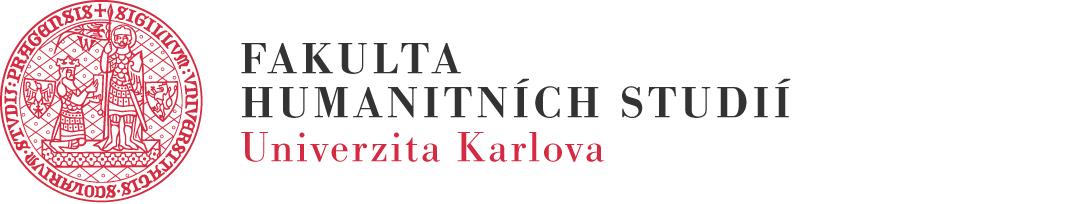 02
TALENT AUDIT
PROČ TALENT AUDIT? 
A CO TO JE?
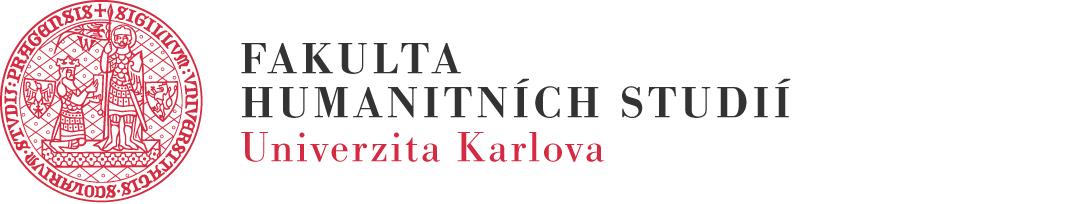 .   


Rekapitulace HR aktiv vůči krátkodobým i dlouhodobým cílům

Analyzuje jaké jsou právě teď schopnosti našeho týmu a mapuje jeho budoucí potenciál – v celé firmě, u každé profese a na každé úrovni
Definuje mezery mezi našimi současnými schopnostmi a business požadavky (současnými i budoucími). 
Identifikuje silné a slabé stránky jak celé firmy, tak jednotlivců.

Nástrojem je hodnocení zaměstnanců, jejich výkonu, angažovanosti, loajality, rozvojových možností a schopností a osobních plánů a priorit
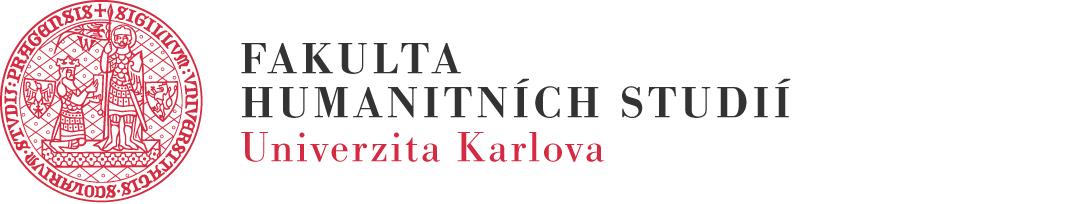 03
DEFINICE KOHO HLEDÁM
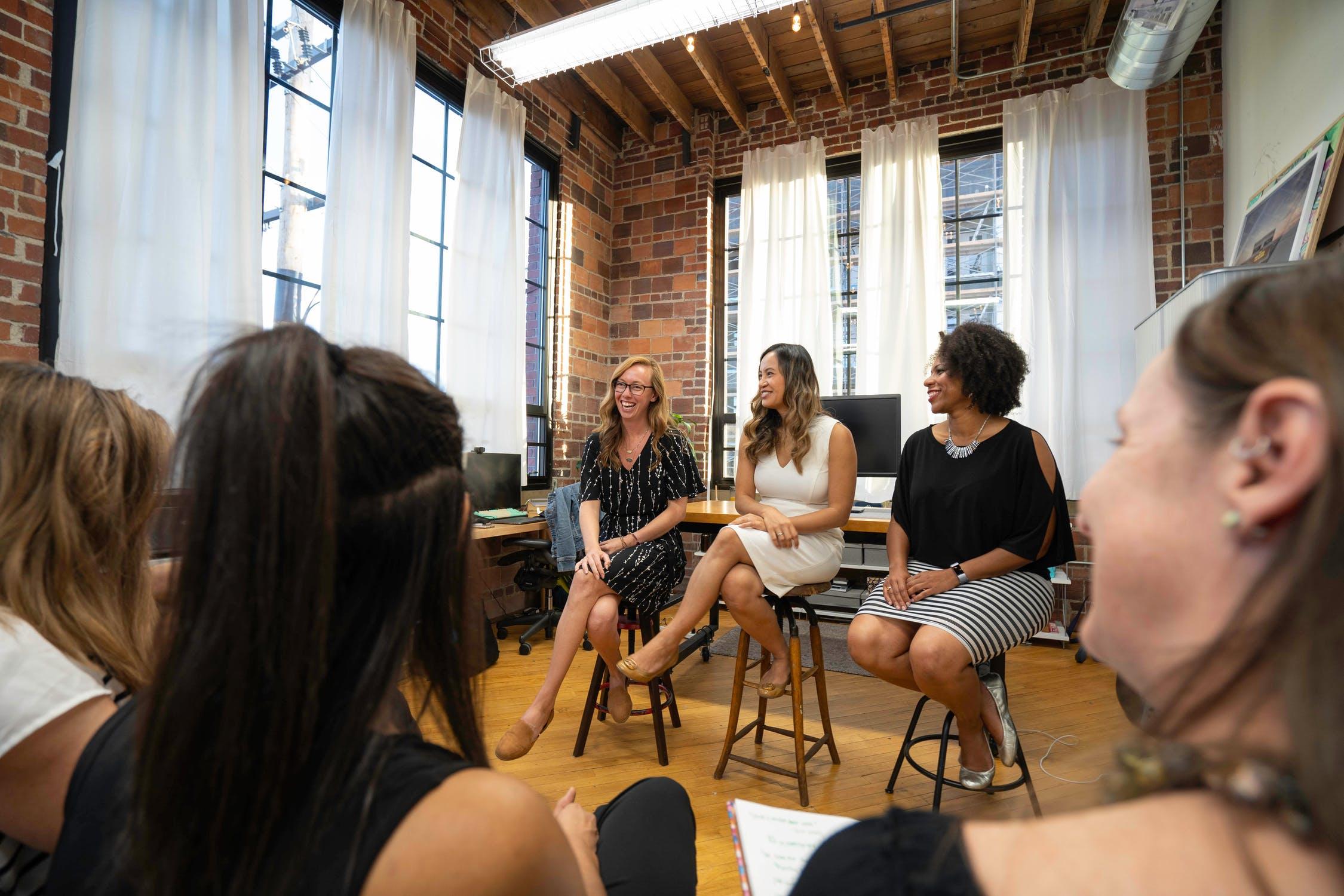 POPIS POZICE
Klíčová role dané pozice
Místo v organizační struktuře
Počet podřízených
Reportovací linie
Hlavní zodpovědnosti a činnosti 
Požadavky na znalosti
Požadavky na osobnost
Požadované kompetence v rámci Kompetenčního modelu firmy
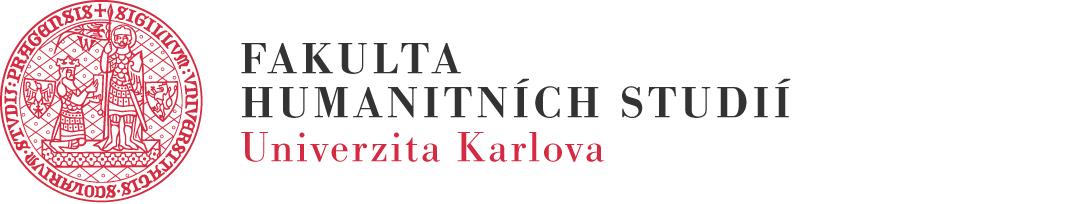 Co jsou podle Vás kompetence?
Kompetence
“Kompetence.. je  repertoár dostupných schopností, aktivit, procesů a odpovědí, které umožňují, aby řada pracovních požadavků byla některými lidmi provedena efektivněji, než jinými.”
Bartram and Kurz (2002)
Vlohy
Osobnost
Znalosti
Motivace
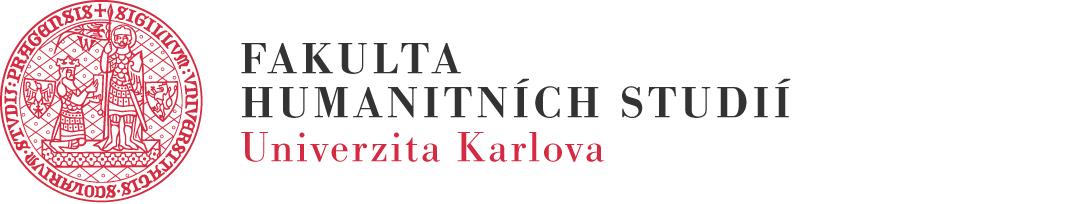 Puzzle Infographic!
Jak rozumíme kompetencím?
TECHNICKÉ SCHOPNOSTI
A ZNALOSTI
CO?
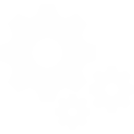 CO? – Technické kompetence
JAK?
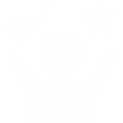 PROČ?
CHOVÁNÍ
Insert title here
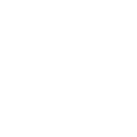 JAK? – Behaviorální kompetence
ZNAČKA, HODNOTY, KULTURA
PROČ – Kompetence založené na hodnotách
[Speaker Notes: Differentiate behaviour and technical competencies and talk about the work that we have done with clients like xxx to define both the behaviours (traditional competencies) and the knowledge and skills (technical competencies) that people need to deliver successful performance.
Then raise values driven competencies – examples like yyy, where we are really trying to link up the behaviours expected of people with the cultural aspirations and values of the organisation.
Behaviorální kompetencegeneral attributes of the individual that are important for effective performance in a role, that can be measured through behavior
Technické kompetencespecific skills and knowledge that are important for effective performance, e.g. product knowledge
Competencies aspirational attitudes and beliefs that influence the way that people conduct themselves at work.  This may be consistent with your organisation’s brand?]
UNIVERZÁLNÍ KOMPETENČNÍ RÁMEC
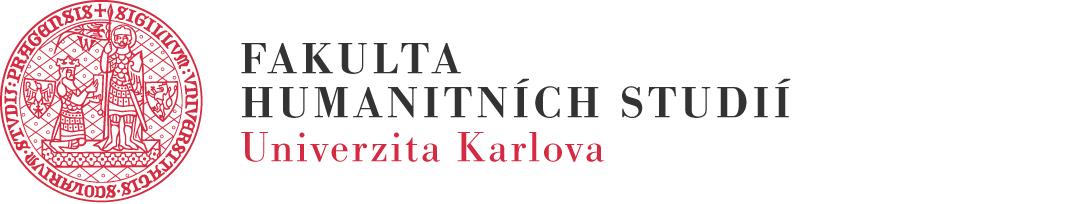 Měkké kompetence – požadované chování na pracovišti
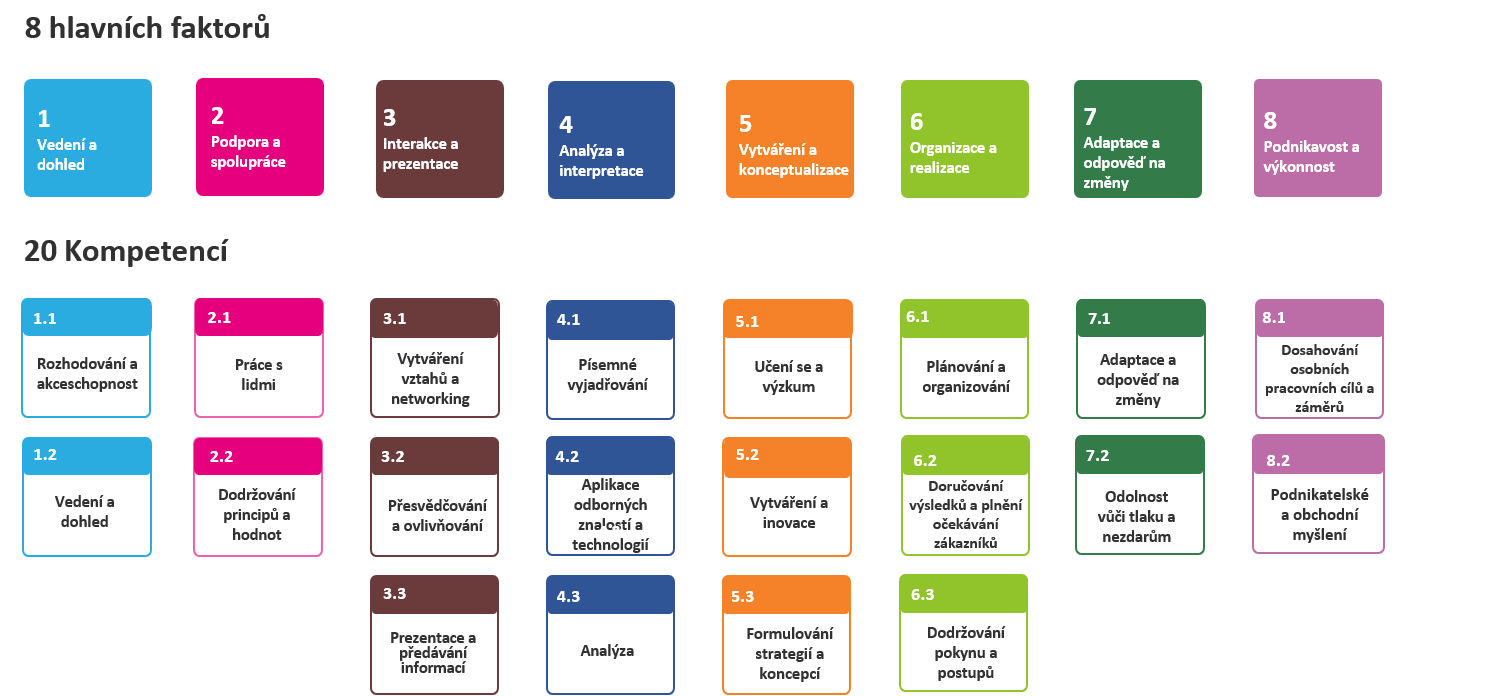 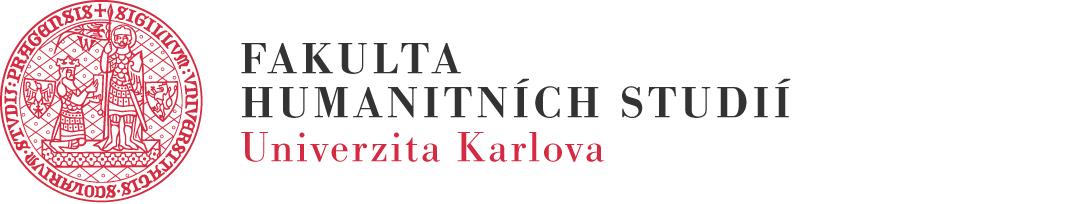 04
KDE A JAK HLEDÁME
Klíčové otázky pro recruitera
Dříve
A – Kde najdeme správné talenty?
B – Jak je oslovíme? 
      Jak přilákáme jejich pozornost?
C – Jak je získáme pro naši 
pracovní pozici?
A – Zadáme inzerci
B – Počkáme na CV
C – Dáme nabídku
Klíčové otázky pro recruitera
Dnes
A – Kde najdeme správné talenty?
B – Jak je oslovíme? 
      Jak přilákáme jejich pozornost?
C – Jak je získáme pro naši 
pracovní pozici?
A – Talent Sourcing
B – Candidate Engagement
C – Employer Branding
D - Candidate Experience!
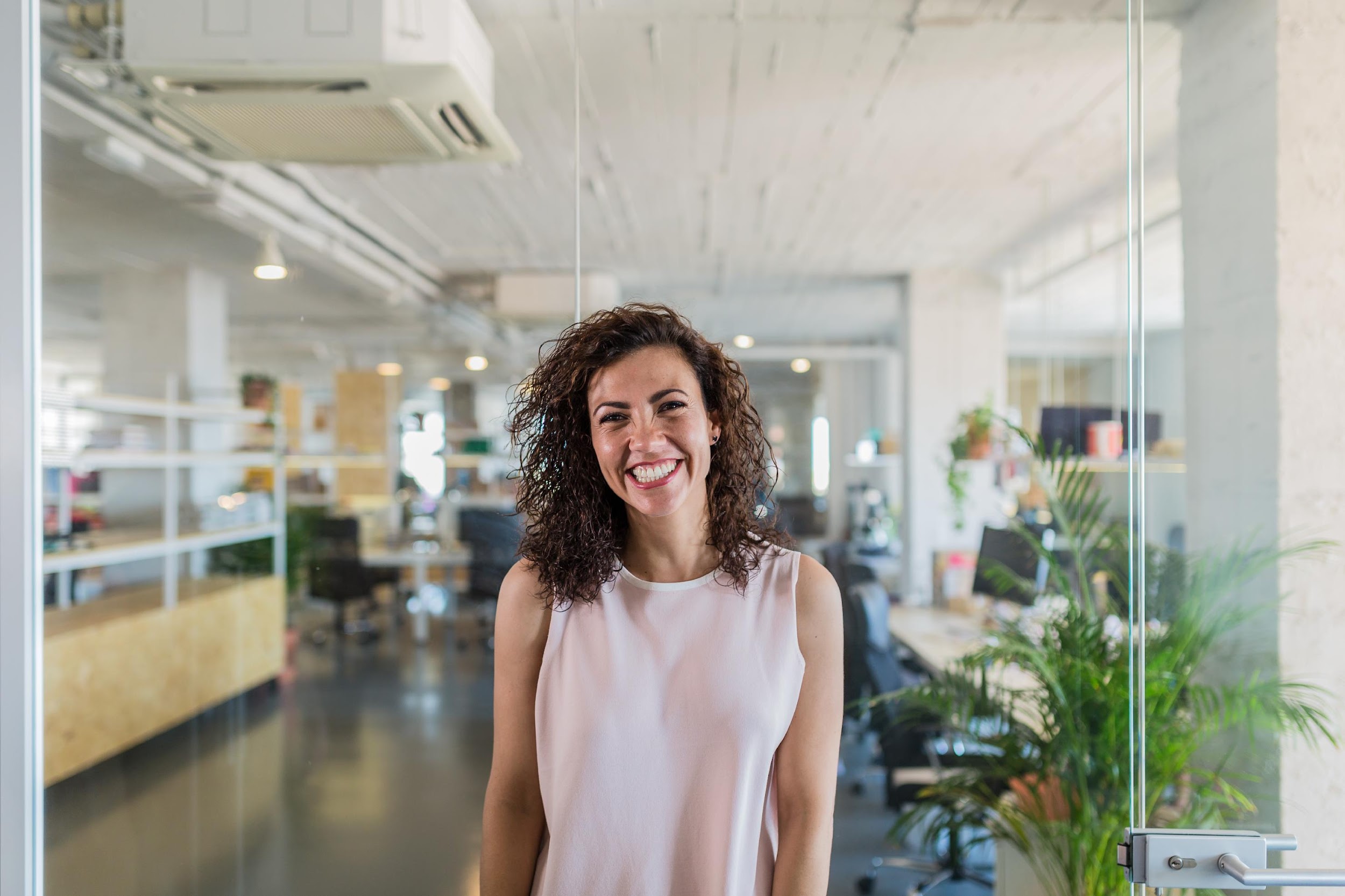 JAKÝ/Á JE IDEÁLNÍ KANDIDÁT/KA?
Vcítit se do ideálního kandidáta a jeho myšlení
Kde se pohybuje na internetu a kde v offline světě
KDE HLEDAT ZAMĚSTNANCE
Executive Search firmy

Personální agentury

Inzerce na portálech práce

Inzerce v lokálních médiích

Inzerce na vlastní webové stránce

Sociální sítě

Relevantní zájmová média
A KDE JEŠTĚ
LIDÉ

Konkurence
Komunity
Klienti
Zaměstnanci
Přátelé
Přátelé přátel
A jiní….
JAK KANDIDÁTA/KU ZAUJMOUT?
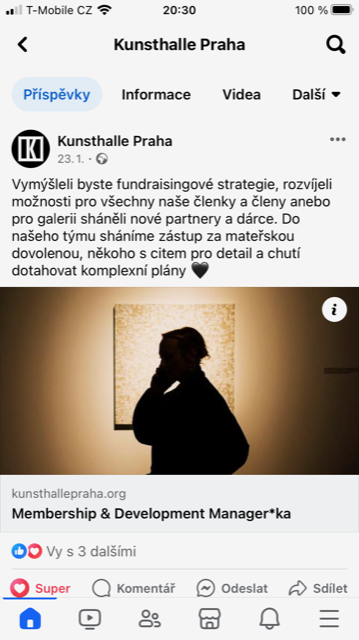 Inzerát
Posty na sociálních sítích
PRACOVNÍ INZERÁT
5 jak ANO
Konzistentní branding firmy
Popis práce z pohledu zaměstnance, NE firmy
Vizuál, vizuál, vizuál - obrázky, gify, videa v HQ
Keep it SIMPLE - jednoduchá cesta ke kontaktům, webu, fb…
Respektujte formáty Social Media
PRACOVNÍ INZERÁT
5 jak NE
Gramatické chyby
Faktické chyby
Text příliš dlouhý
Text příliš stručný
Pozor s hledáním Hvězdy, Ninji a Guru - koho vlastně hledáte?
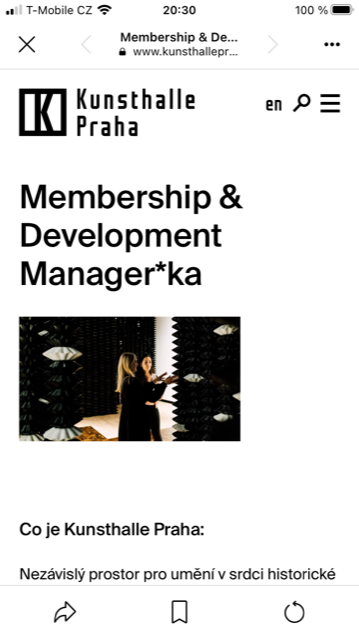 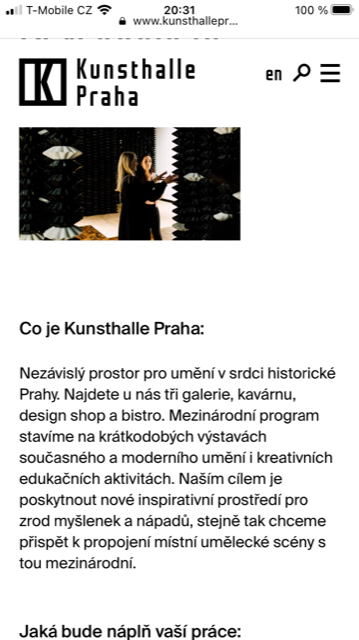 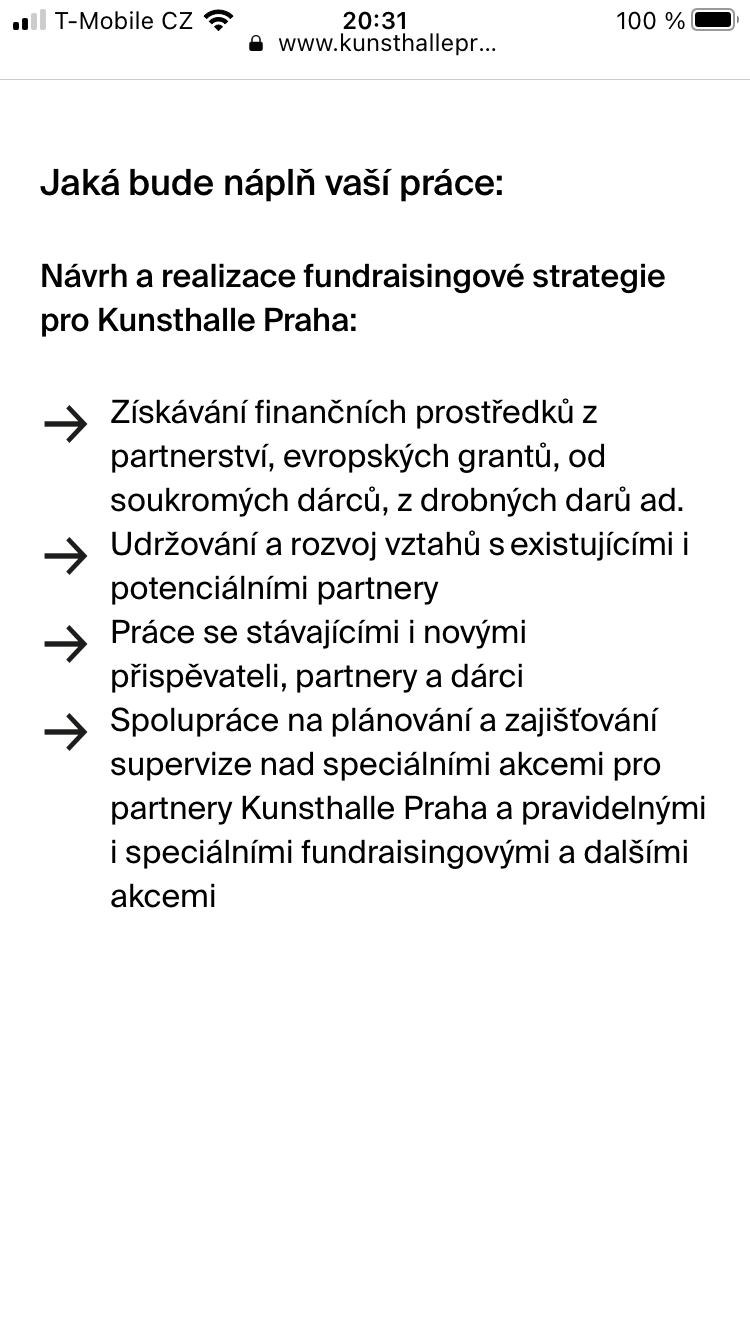 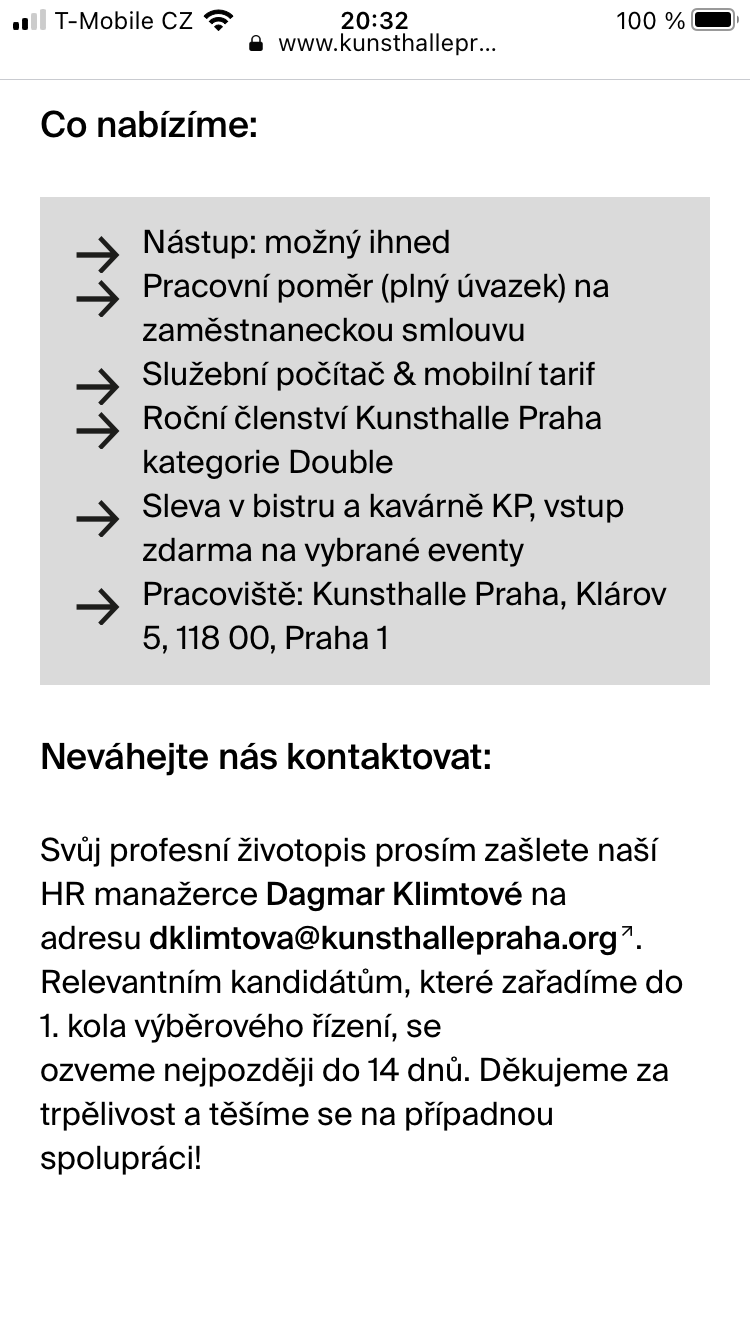 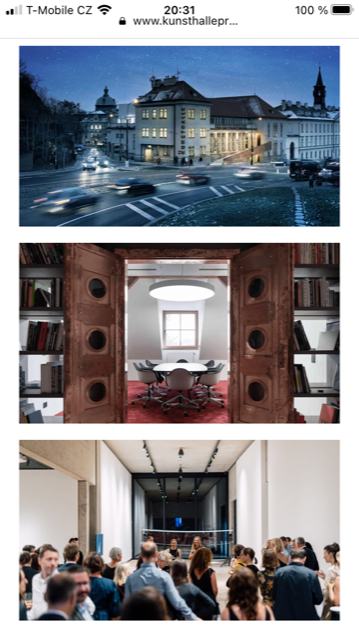 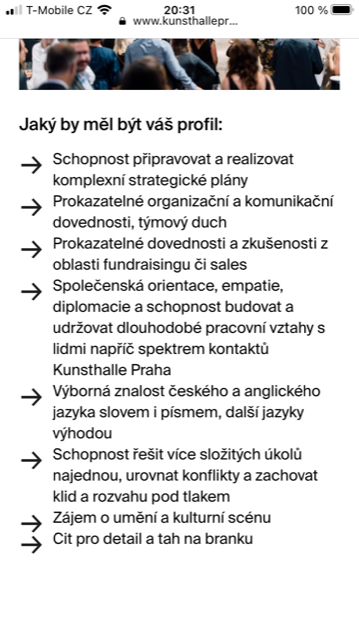 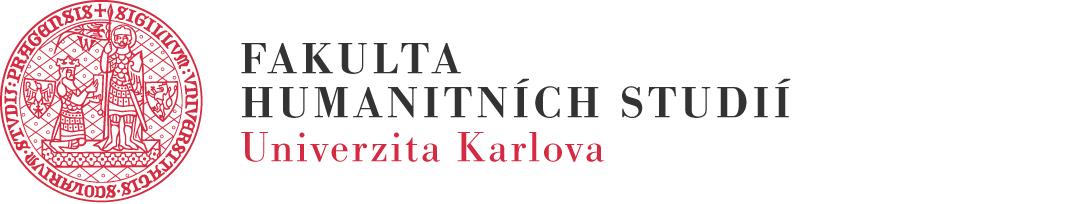 05
JAK VYBÍRÁME KANDIDÁTY
ŽIVOTOPIS
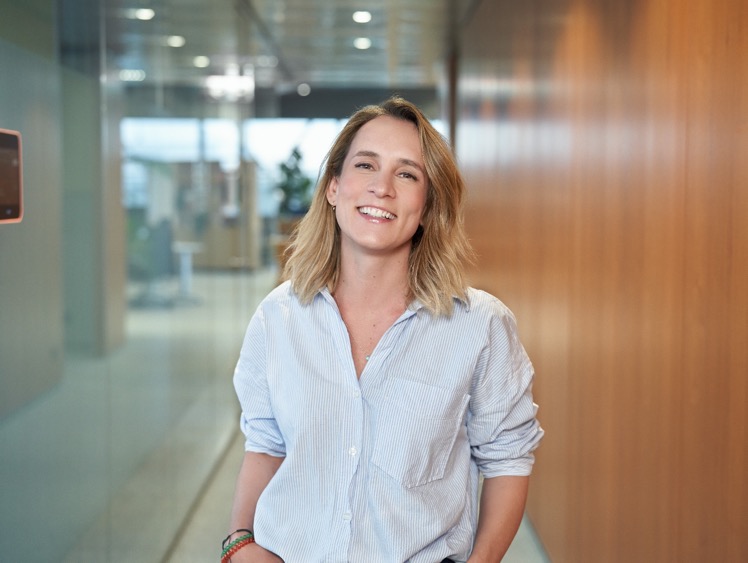 K čemu slouží a jak by měl vypadat?
[Speaker Notes: Cílem je predikovat budoucí pracovní výkon]
ŽIVOTOPIS
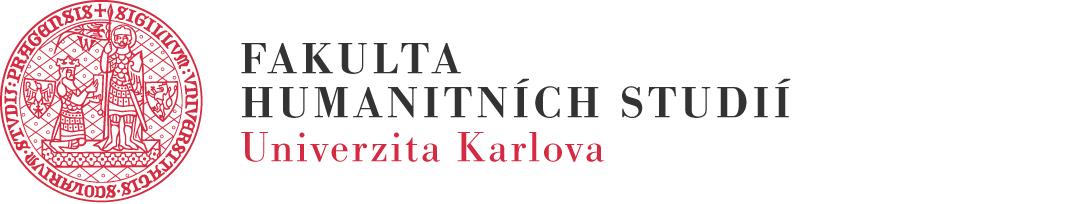 První zdroj informací o kandidátech
Proč jej firmy vyžadují?
Jasně a stručně shrnuje profesní historii kandidátů, což nám pomáhá utvořit si prvotní obrázek (který je třeba si ověřit!).


Co životopis poskytuje?
Výsek informací, které se kandidát rozhodl uvést.
POZOR! Nemusí být kompletní a na informace z něj se nemůžeme na 100% spolehnout.


Proč je tedy tak důležitý?
Je to odrazový můstek, ale k informacím v něm je třeba přistupovat s otevřenou myslí a všechny hypotézy, které na jeho základě máme, je třeba si ověřit! 

Slouží jako jeden ze stavebních kamenů, jejichž pevnost a platnost si ověřujeme dalšími metodami (např. behaviorálními pohovory, testy schopností a dovedností, byznysovými úkoly, modelovými situacemi, atd...).


Je jedním ze zdrojů informací, které spolu jako puzzle přispívají k hlavnímu cíli výběrových řízení: 
predikovat budoucí pracovní výkon.
DALŠÍ ZDROJE INFORMACÍ
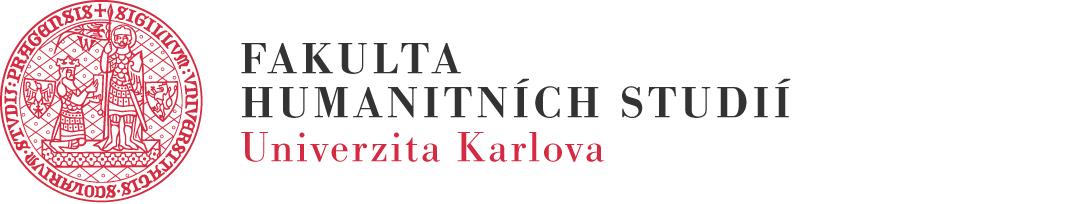 Potřebujeme vždy životopis?
Jak se stavíte k využívání LinkedIn profilu místo strukturovaného životopisu?

Vyžadujete motivační dopisy? Proč ano/ne?
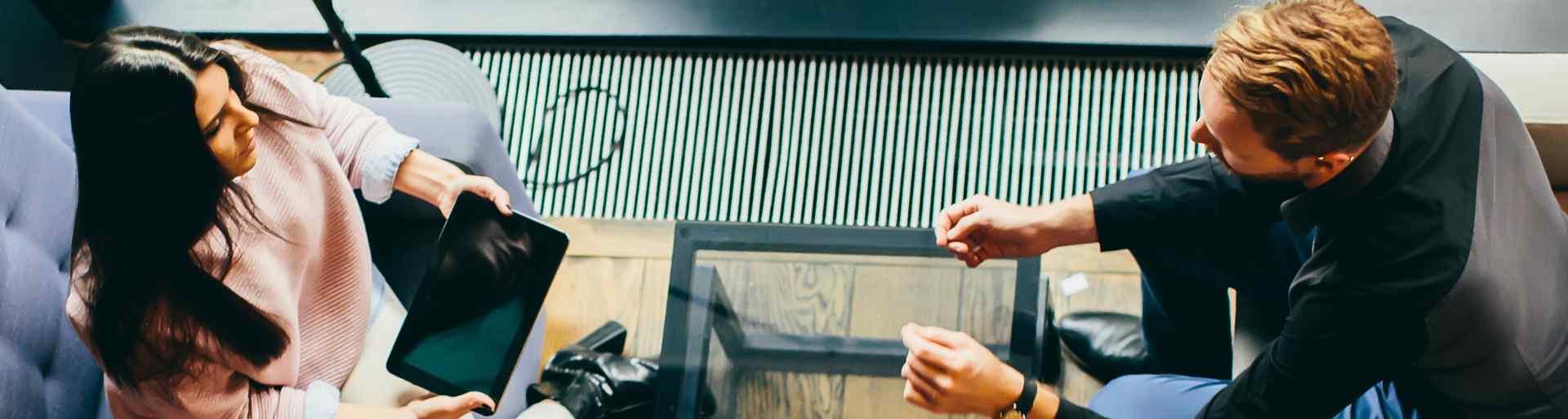 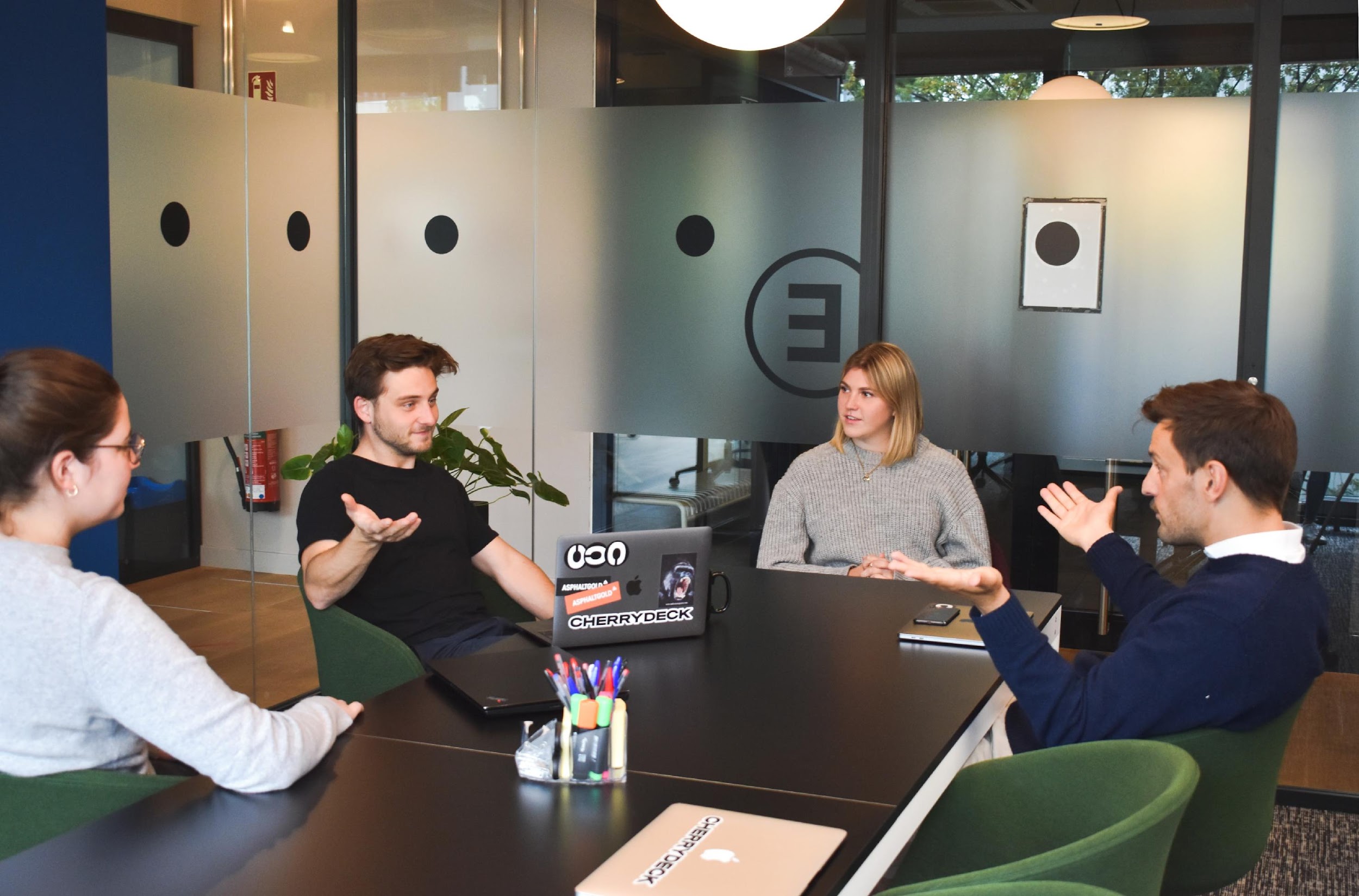 [Speaker Notes: Není to lenost, digitální doba a taky souhlas s informacemi pro LI – už nemusím sdílet jinde
r]
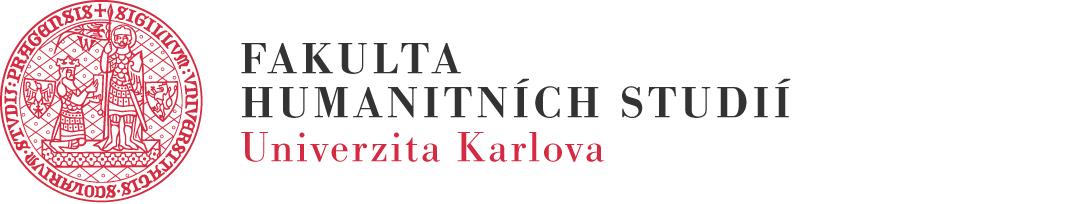 JAK PODLE VÁS VYPADÁ DOBRÝ ŽIVOTOPIS?
Otázky k diskusi:
Co obsahuje?

Co v něm být nemusí?
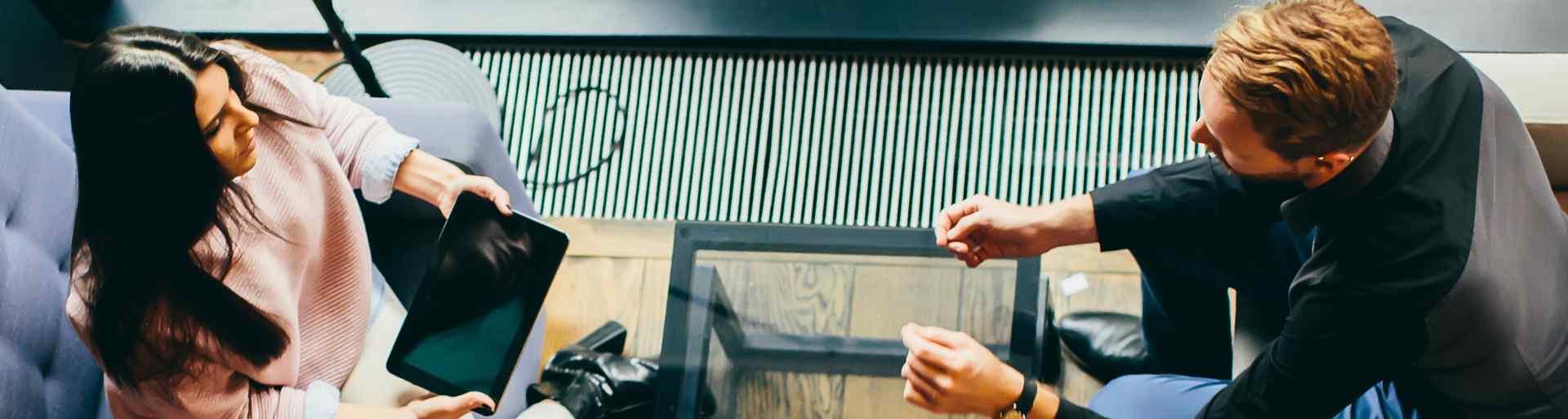 NA KTERÉ INFORMACE SE ZAMĚŘIT?

JAK TO VIDÍTE VY?
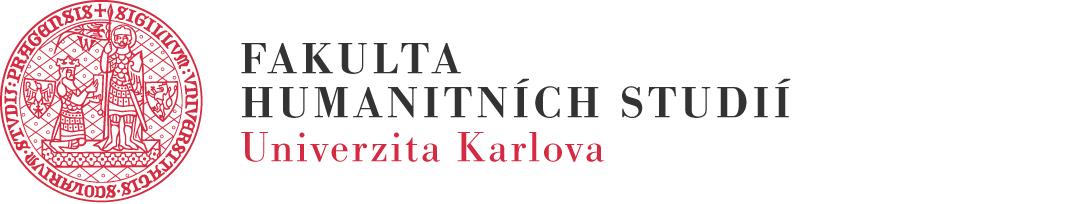 Hard skills
Jaké dovednosti, vzdělání, praxe, certifikáty, atd. kandidát má.
Pozor! 
Co je pro danou roli opravdu nezbytné? 
Dokážeme to kandidáta naučit? (Jak rychle?)
Nenastavme kritéria příliš přísně a nenechme se ovlivnit naším subjektivní vnímáním důležitosti určitých zkušeností.

Soft skills
Sbírejme informace o konkrétním chování kandidáta v minulosti (nejlepší prediktor chování v budoucnosti) a o jeho preferencích k chování na pracovišti.
Pozor!
Tady si s životopisem určitě nevystačíme a je potřeba využít dalších metod:
Behaviorální interview (modul 3)
Psychodiagnostika (Assessment)

Reference
Informace, které kandidáta doporučují berme vždy s určitou rezervou, protože může být těžké ověřit jejich věrohodnost a platnost. 
Pozor!
Dále si ověřujme jen fakta (zda a jak dlouho člověk na pozici pracoval), nikoliv subjektivní pocity (jak se jim s daným člověkem spolupracovalo a zda by jej doporučili dále).
KTERÉ INFORMACE BYCHOM NEMĚLI PŘECEŇOVAT?

JAK TO VIDÍTE VY?
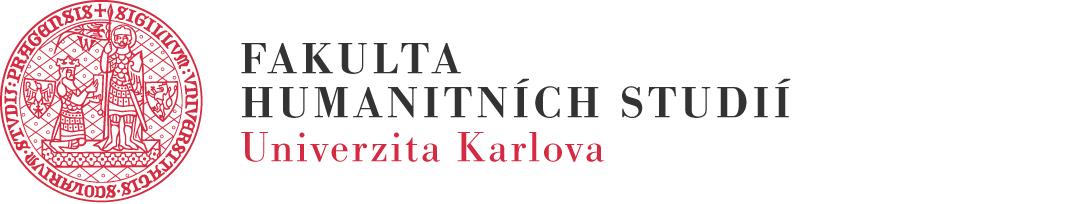 Fotografie
Osobní údaje
Pohlaví
Datum narození
Místo narození
Vzdělání
Kde studovali
Počet odstudovaných let
Pracovní zkušenosti
Kde dříve pracovali
Počet odpracovaných let
Název pozice
Zájmy a koníčky
Informace o charakteru a hodnotách
Mnoho z těchto informací:
Je subjektivních (koníčky, charakter) nebo
Nemají přímou vazbu na pracovní výkon (fotka, osobní údaje) nebo
Nevíme, co přesně se za nimi skrývá (počet odpracovaných let, název pozice)
Atd.
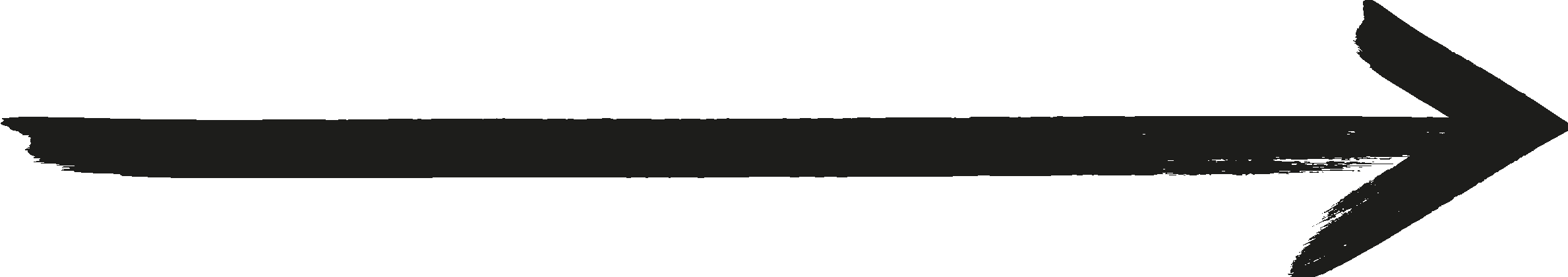 Má tedy smysl se životopisem zabývat?
ANO!
Životopis nám dává dobrý základ pro to, na co se chceme dále ptát, a co si ověřit s ohledem na dříve stanovené klíčové požadavky na roli.
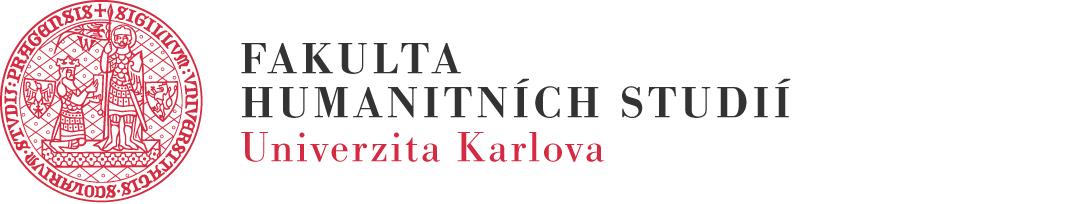 ZKRESLENÍ ÚSUDKU PŘI ČTENÍ ŽIVOTOPISU
O co se jedná a jak se jim vyvarovat?
Kognitivní zkreslení je systematická chyba úsudku, ke které dochází, když lidé zpracovávají a interpretují informace. Tyto chyby ovlivňují naše rozhodnutí. 

Při výběru zaměstnanců se jedná o tendence, názory nebo pocity, které máme o kandidátech, když se snažíme rozhodnout, do jaké míry odpovídají nárokům dané pracovní pozice.

Náš mozek používá zkratky, které nám pomáhají se rychle rozhodnout.

Často nevědomé.
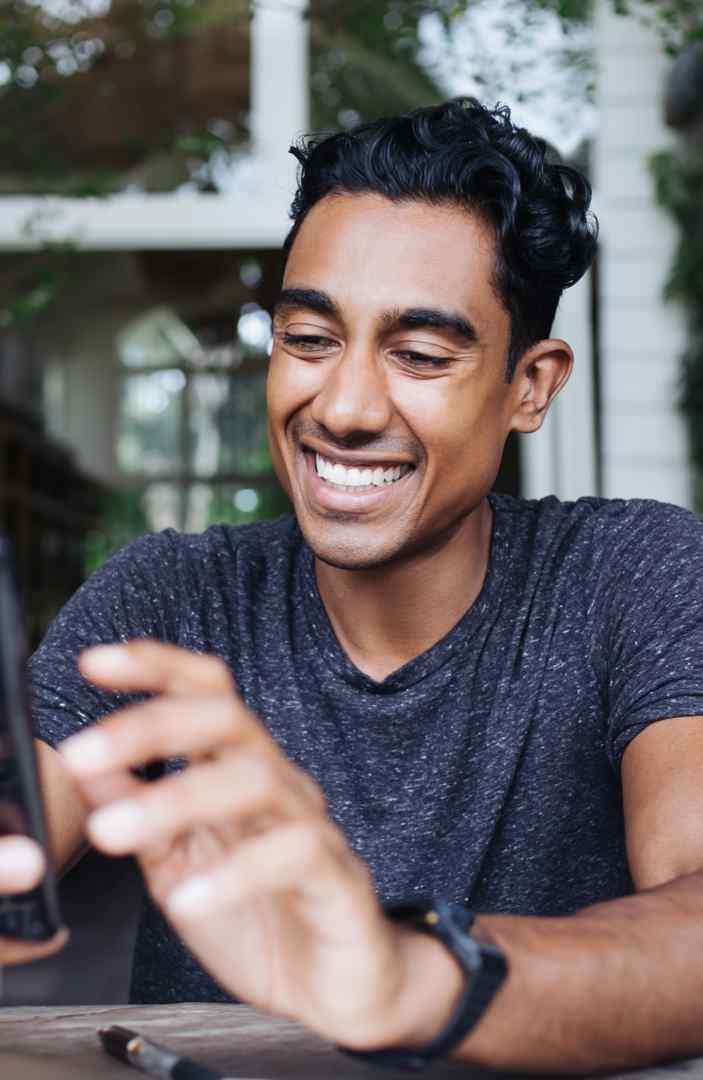 PŘÍKLADY ZKRESLENÍ ÚSUDKU
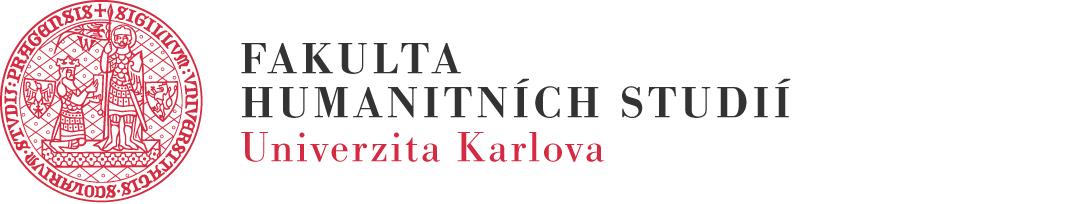 Při čtení životopisů
Potvrzení našeho pohledu
Tendence upřednostňovat a vybavovat si ty informace, které potvrzují nebo podporují naše předchozí přesvědčení nebo hodnoty (a podle toho i interpretovat události).
Např. pokud preferujeme absolventy určité školy, můžeme se v životopise dále soustředit pouze na ty části informací, které nám potvrzují, že jsou kvalitními kandidáty.

První dojem
Pozitivní první dojem (halo efekt) - tendence tendence dívat se na osobu celkově pozitivně na základě jednoho aspektu vzhledu nebo charakteru. 
Např. profesionální fotografie.

Negativní první dojem (horn efekt) - tendence dívat se na osobu celkově negativně na základě jednoho aspektu vzhledu nebo charakteru.
Např. nepřehledný životopis.

Heuristika emotivity
Tendence spoléhat se spíše na naše emoce než na fakta a dělat závěry o schopnostech kandidáta, aniž bychom nejprve pečlivě prozkoumali všechny informace a zdroje.
Např. když si životopisy pročítáme naštvaní a necháme se emocí strhnout a ovlivníme tak svůj pohled na kandidáta.
PŘÍKLADY ZKRESLENÍ ÚSUDKU
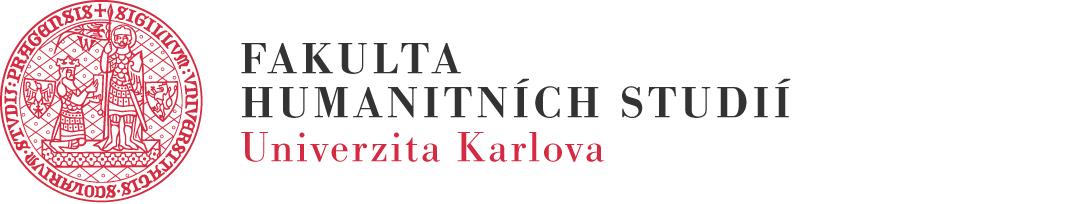 Při čtení životopisů
Podobnost nám samým (like me)
Tendence upřednostňovat kandidáty, o kterých se domníváme, že jsou jako my nebo mají podobné rysy nebo vlastnosti jako my.
Např. kandidát se stejnými koníčky či pracující dříve ve stejné společnosti jako my.

Ilusorní korelace (stereotypy)
Tendence věřit, že existuje vztah mezi dvěma proměnnými, který ve skutečnosti není prokázán. To vede k domněnkám a k náhodným otázkám, které nemají žádný význam pro mapování schopností vykonávat vybranou práci).
Např. to, odkud pochází nebo jakého je pohlaví nemá souvislost s pracovním výkonem. 

Kontrast
Tendence porovnávat kandidáty mezi sebou – porovnáváni by měli být vždy vůči kritériím a požadavkům na pozici nikoliv vůči tomu, jak jdou za sebou. Nejlepší kandidát neznamená nejvhodnější pro obsazovanou pozici.

Forerův efekt
Tendence vnímat obecné a vágní tvrzení jako přesně šité na míru. 
Vágní popis minulé pracovní pozice přesně odpovídá i tomu, co by dělal u nás.
PSYCHODIAGNOSTIKA - ASSESSMENT
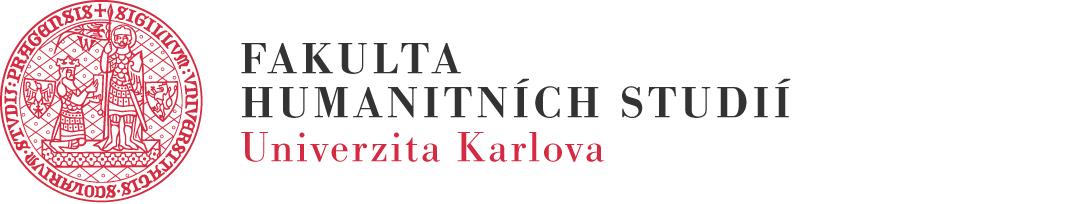 Zjistěte osobnostní preference kandidátů
SHL psychodiagnostika stojí na vědeckém základě a výzkumech a je také vyzkoušená praxí.

Dokáže zmapovat u kandidátů:
tendence k chování na pracovišti 
oblasti, ve kterých se cítí dobře, a které jim naopak blízké nejsou.

Příklady mapovaných oblastí:
Přizpůsobování se a reakce na změny
Práce s lidmi
Plánování a organizování
Prezentace a předávání informací
Odolnost vůči tlaku a nezdarům
Atd…

Slouží jako doplnění obrázku o kandidátovi a jako dobrý podklad pro tvorbu zacílených otázek u pohovoru. Obvykle se vyplňuje před 2. kolem výběrového řízení, na kterém se výsledky s kandidátem diskutují. 

Pro využití psychodiagnostiky se obraťte na TA tým.
PŘÍPRAVA 
NA POHOVOR
Co vše si připravit a na co se zaměřit – před, při a po pohovoru.
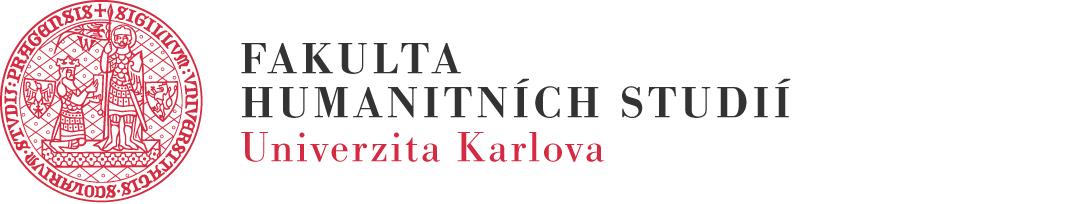 PRAKTICKÉ CVIČENÍ
Příprava na pohovor
Diskutujte ve dvojících, jak se připravujete na pohovor?

Pomoci si můžete zodpovězením otázek:
Jaké kroky je třeba udělat před pohovorem?
Jaké materiály je třeba si připravit?
S kým je potřeba se spojit?
Co Vám pomáhá být si v celém procesu jistější?

Výstup: Sepište chronologicky seznam kroků a úkolů, které je třeba před pohovorem zrealizovat.

Následně budeme o Vašem seznamu diskutovat se všemi skupinkami a společně jej dotvoříme. 

Úkoly hiring manažera a spolupráci s TA a P&C týmem detailně probírá modul 1.
PŘÍPRAVA NA PRVNÍ KOLO POHOVORU
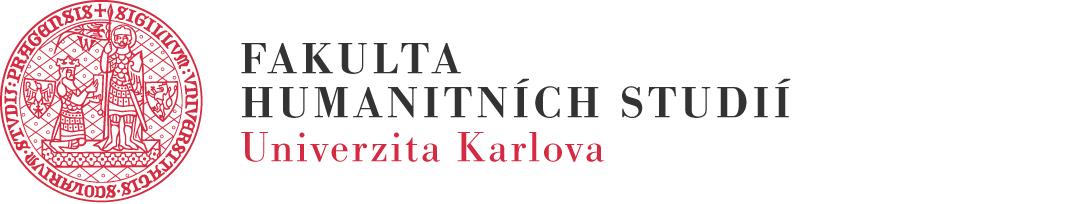 Vše stojí na kvalitní přípravě! Pokud ji podceníme, vrátí se nám to jako bumerang.


Po vystání potřeby obsadit pozici jste si již s TA týmem určili: 
Jak bude vypadat výběrové řízení (počet kol a jejich podoba).
Koho přesně hledáte (výběr klíčových kompetencí s ohledem na popis pracovní pozice).
Jak a kde hledáte (inzerce).


Odpovědnost a úkoly hiring manažerů jsou probírány v modulu 1.


TA tým Vám následně předvybere odpovídající profily, pošle životopisy a také naplánuje samotné pohovory. 
Na ty se již ale připravujete sami.
PŘÍPRAVA NA PRVNÍ KOLO POHOVORU
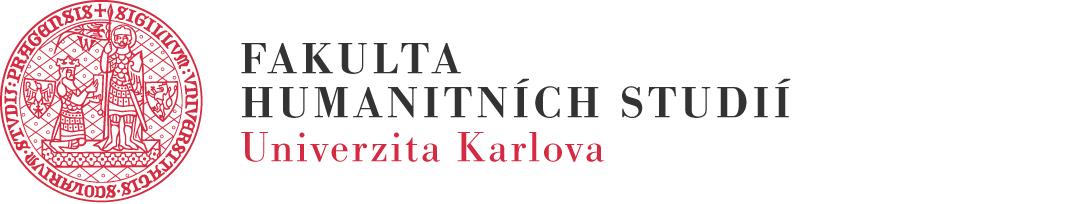 Kroky před prvním pohovorem:
Osvěžit si informace:
Popis pracovní pozice
Klíčové kompetence

Důkladně pročíst všechny životopisy
Hledat v nich průniky relevantních informací s klíčovými požadavky.

Vytvořit otázky na pohovor
Na základě životopisu
Behaviorální (kompetenční) – více v modulu 3.

Otázky vytvořené až při samotném pohovoru málokdy dosahují takové kvality jako ty důkladně promyšlené! 
Nedostatečnou přípravou snižujeme informační hodnotu pohovoru a šanci, že vybereme správně!

Stanovit strukturu pohovoru
Jaké informace sdělím v jaké části (časový plán).
Rozdělení úkolů (kdo má co na starost), pokud Vás jde na pohovor více.

Připravit business case (pokud je součástí)
V PRŮBĚHU POHOVORU
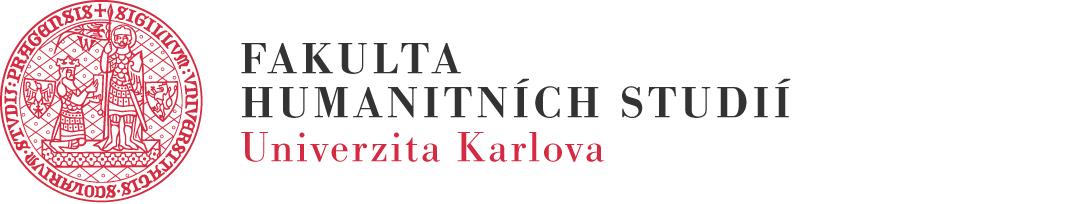 Na co nezapomenout
Příprava prostředí
Ujistěte se, že místo pohovoru je klidné a neformální. Vyhýbejte se rušným kancelářím nebo zasedacím místnostem, kde může docházet k častým přerušením.
Zajistěte vodu či kávu v zasedací místnosti. 

Transparentní komunikace
Jasně vysvětlete proces výběrového řízení a časový rámec rozhodování. Poskytněte informace o náplni práce, ale také o týmu a firemní kultuře. A poskytněte prostor i druhé straně. 

Osobní přístup
Snažte se vytvořit osobnější spojení s kandidátem a nastavte otevřenou a sdílnou atmosféru, například tím, že se zeptáte na jeho koníčky nebo zájmy mimo práci. 
Myslete na to, že druhá strana může zažívat spoustu emocí – např. obavy, nervozitu, nejistotu. 

Pište si poznámky
Co si nenapíšeme, zapomeneme a nebo naše paměť zkreslí.
[Speaker Notes: I když se kandidát nejeví jako nejlepší - pořád je potřeba zachovat dobrou candidate experience a na budování zaměstnanecké značky. Je třeba pohovor dotáhnout do konce!]
V PRŮBĚHU POHOVORU
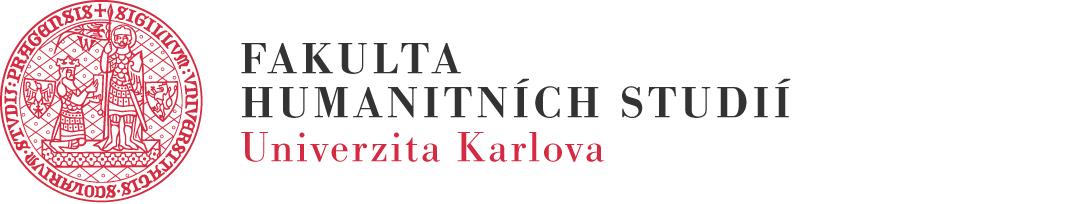 Jak se ptát v průběhu pohovoru?
Začněte s: Otevíracími otázkami
Navažte vztah.

Navažte: Základními otázkami 
Otázky týkající se biografických údajů a dosavadních zkušeností.
Otázky na data získaná z jiných metod (např. z psychodiagnostiky).

Poté pokračujte s: Behaviorálními/Kompetenčními otázkami
Připravte otázky pro každou kompetenci.
Připravte si hodnotící stupnici pro každou kompetenci.

A hlavně poskytněte prostor pro otázky kandidátů!
[Speaker Notes: I když se kandidát nejeví jako nejlepší - pořád je potřeba zachovat dobrou candidate experience a na budování zaměstnanecké značky. Je třeba pohovor dotáhnout do konce!]
V PRŮBĚHU POHOVORU
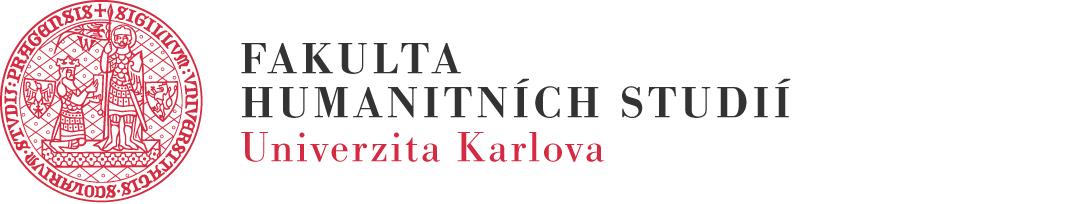 Na co si dát pozor!
Zkrátím pohovor, protože je to ztráta času.
POZOR! Věnujte každému kandidátovi stejný čas a prostor, i když už víme, že se k nám do týmu nehodí. Budujeme kandidátskou zkušenost a značku zaměstnavatele. A nikdy nevíme, zda pro jiné oddělení nebude tou nejlepší volbou!

Pozvu na pohovor celý tým, ať mám víc názorů.
POZOR! Pohovor by neměl být zkoušení před komisí, to může kandidáta odradit.

Budu mluvit většinu času, ať předám všechny informace.
x
Budu se celou dobu ptát, ať mám maximum informací.
Je třeba najít zlatou střední cestu a zeptat se na vše důležité i poskytnout prostor pro vyjádření a otázky druhé strany.

Hlavní je, aby se kandidát líbil nám.
POZOR! Vybírají si obě strany a potřebujeme, abychom se líbili i my kandidátovi.
PO POHOVORU
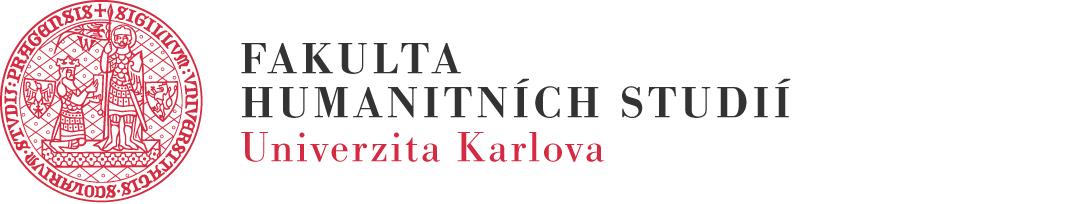 Rozloučením s kandidátem to nekončí
Poznámky
Je třeba si je projít, doplnit a shrnout.
Prodiskutovat pohovor s kolegy, kteří byli u pohovoru či sdílet poznámky v psané podobě se všemi relevantními stranami. 

Zpětná vazba
Pro kandidáty na průběh.
Pro TA tým na předvýběr profilů.


Vyhodnocení je důležité provést co nejdříve, jinak informace zapomeneme či je naše mysl zkreslí!
Vyhodnocování poznámek se mimo jiné věnuje modul 3.
JAK SE PTÁT 
NA ZÁKLADĚ ŽIVOTOPISU?
Jak provázat životopis 
s požadavky na pozici?
© 2022 SHL and its affiliates. All rights reserved.
© 2022 SHL and its affiliates. All rights reserved.
JAKÉ OTÁZKY KLÁST NA ZÁKLADĚ ŽIVOTOPISU?
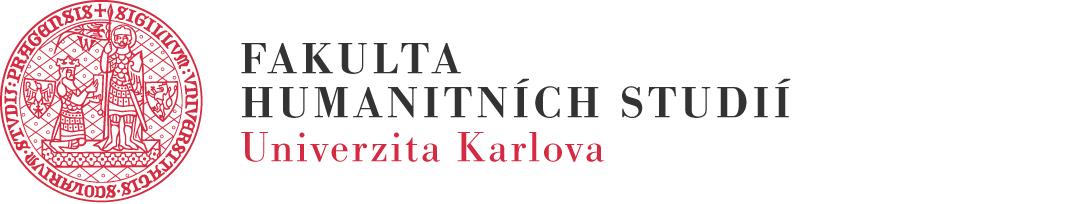 Vždy s ohledem na popis pracovní pozice a stanovené klíčové požadavky (viz modul 1):

Hard-skills
Prescreen či první kolo
Odborné znalosti a dovednosti – můžeme se odrazit od zkušeností a vzdělání uvedeném v životopise a informace si ověřit otázkami.

Soft-skills
Druhé kolo
Osobnostní nastavení – měkké kompetence (Univerzální kompetenční rámec SHL) – můžeme se odrazit od činností na pozicích, které v životopise uvádí a k nim se doptat na konkrétní příklady.
Otázky lze zpřesnit díky výstupům z psychodiagnostiky.

Kulturní fit
Hodnoty a osobnostní nastavení – zapadne k nám do týmu a společnosti?
[Speaker Notes: Sebart si feedback od TA týmu před prvním pohovorem – co už bylo ověřeno a není nutné znovu a na co se naopak znovu zeptat a ověřit]
UNIVERZÁLNÍ KOMPETENČNÍ RÁMEC
Měkké kompetence – požadované chování na pracovišti – k čemu má kandidát tendence?
Na životopis se dívejte optikou kompetencí – jak mohl kandidát v minulé roli tuto kompetenci využívat/rozvíjet?
Stanovení klíčových kompetencí je obsahem modulu 1.
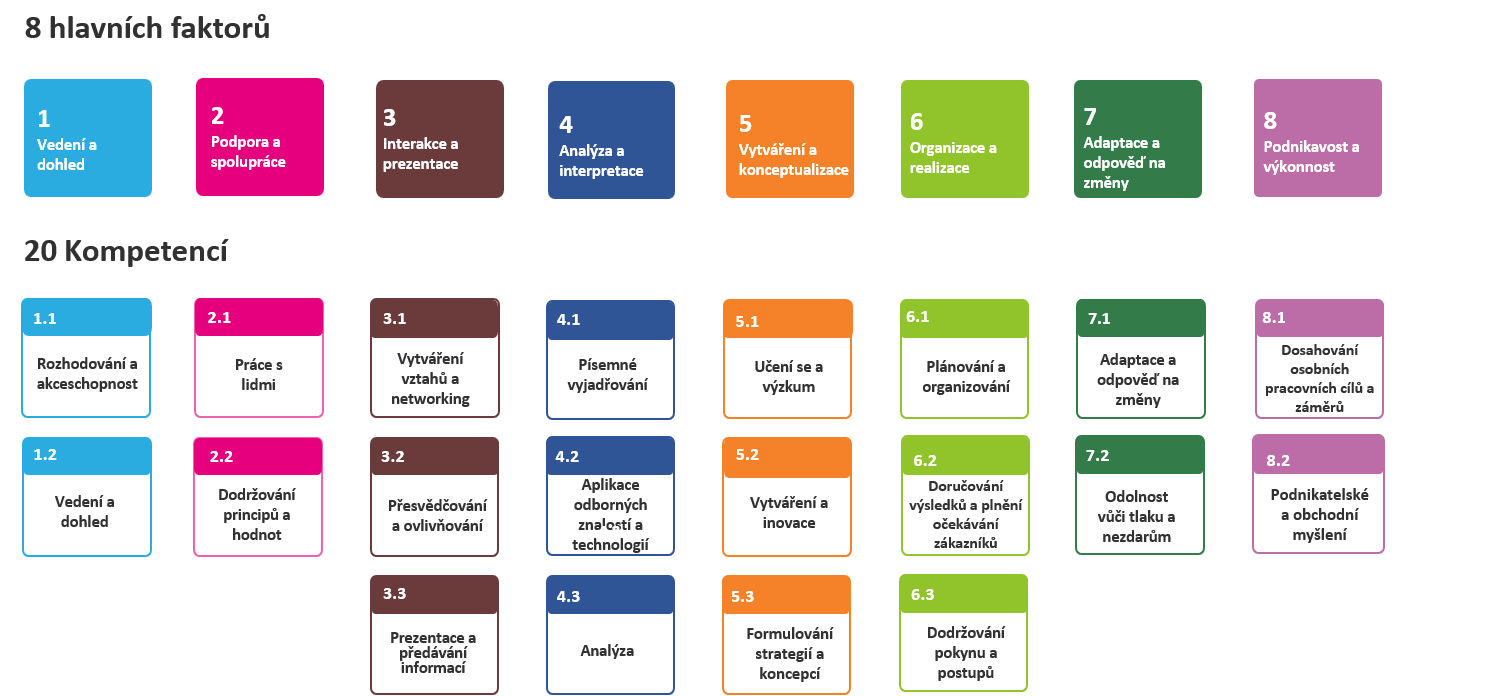 KOMPETENCE V PRACOVNÍCH ZKUŠENOSTECH
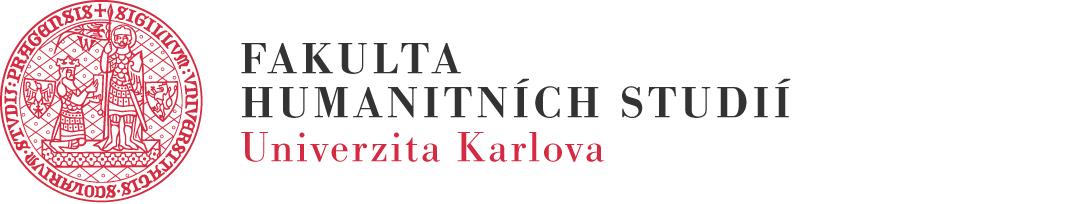 Jak propojit požadavky na pozici s životopisem?
Příklad pozice s popisem: 

Procurement specialista, SuperLogio a.s. Česká republika, Praha, 2018-2023 
Rozvoj a implementace nákupní strategie pro optimalizaci dodavatelského řetězce.
Vyjednávání s dodavateli, zajištění nejlepších cenových a smluvních podmínek.
Analýza trhu a výběr dodavatelů pro zajištění kvality a efektivity.
Správa a hodnocení dodavatelských vztahů, včetně řešení problémů a vyhodnocování dodavatelů.
Spolupráce s různými odděleními ve firmě pro zajištění plynulého nákupního procesu.
Zodpovědnost za pravidelné reportování a analýzu nákupních dat.


Název sledované kompetence: Přesvědčování a ovlivňování


Praktické cvičení:
Na co byste se ptali, pokud byste chtěli ověřit, že kandidát tuto kompetenci na dané pozici využíval?
KOMPETENCE V PRACOVNÍCH ZKUŠENOSTECH
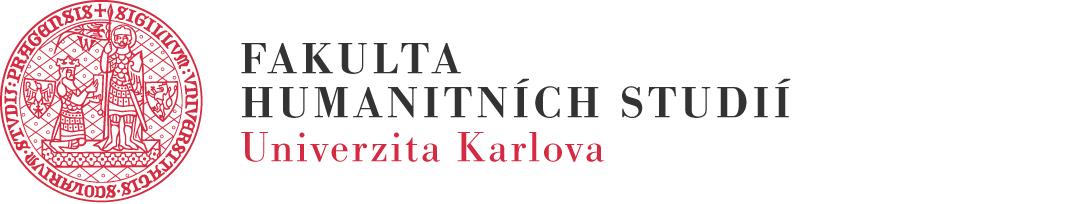 Jak propojit požadavky na pozici s životopisem?
Příklady otázek k praktickému cvičení:

Popište nejnáročnější vyjednávání s dodavatelem.
O co se jednalo?
Jak jste ho přesvědčili?
Jaký byl výsledek?
Co byste příště udělali jinak?

Povězte o situaci, kdy bylo důležité, abyste na někoho udělali dobrý dojem.
Proč to bylo důležité?
Jak jste postupovali, abyste udělali dobrý dojem?
Jak se vám to podle vašeho názoru povedlo?


Nehodnoťte pouze to, zda kandidát již na podobné pozici působil. 
Hledejte za pozicemi kompetence a klíčové požadavky na současnou roli a na ně se doptejte. 

Jak se lépe ptát na kompetence (behaviorální interview) pokrývá modul 3.
SHRNUTÍ INFORMACÍ:
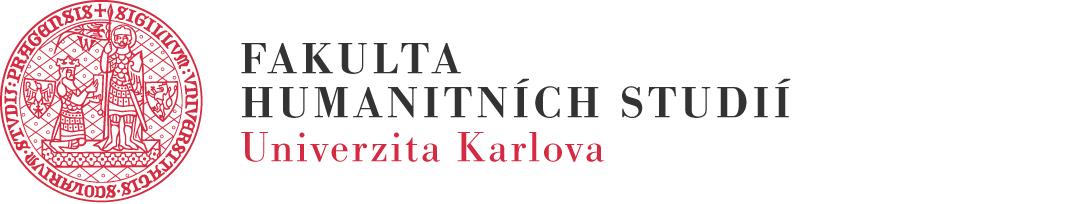 Co dělat:
Na co dát pozor:
Vyhradit si dostatek času na:
Studium materiálů (klíčové požadavky)
Přípravu otázek
Vyhodnocení pohovoru
Uvědomit si, k jakým zkreslením úsudku mám tendenci.
Přizvat na pohovor někoho z kolegů.
Vytvářet příjemnou atmosféru. 
Ptát se, ale i poskytovat informace.
Psát si při pohovoru poznámky.
Poskytovat zpětnou vazbu kandidátům i TA týmu.
Chodit na pohovory bez přípravy.
Tvořit otázky až na místě.
Myslet si, že si budu z pohovoru vše pamatovat (bez poznámek).
Výslech – ptám se jen já.
Monolog – poskytuji informace, ale neptám se.
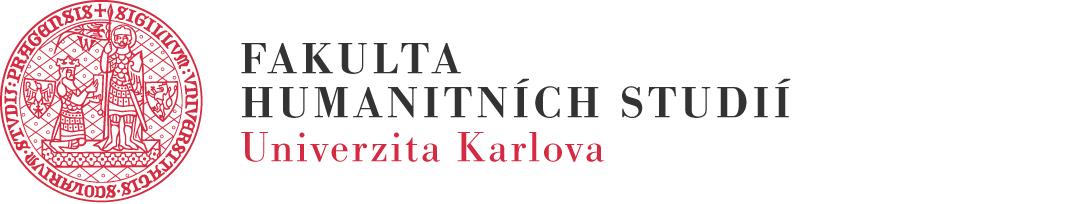 ROZLOUČENÍ
S jakým pocitem odcházíte?
Co bylo nejpřínosnější?
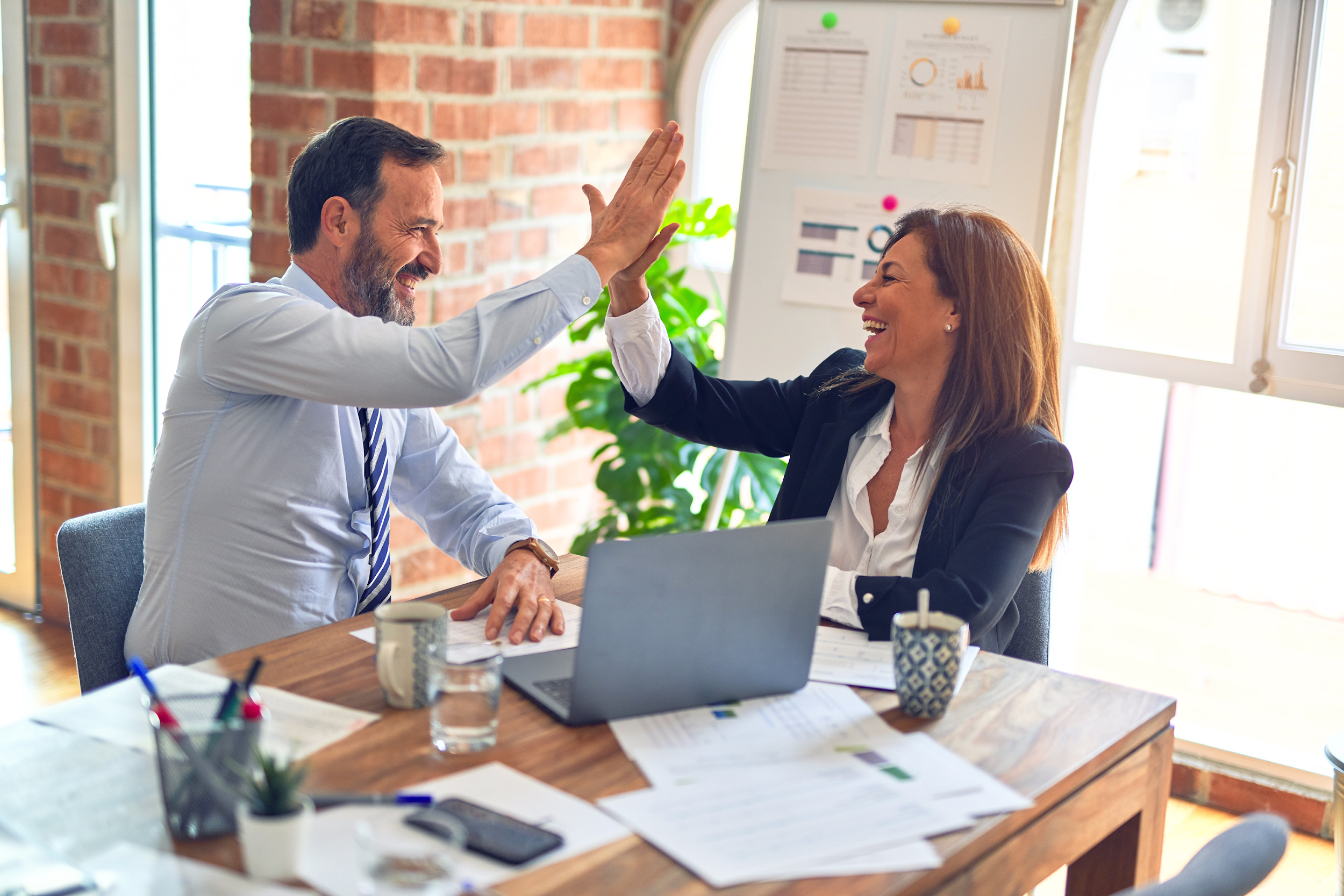 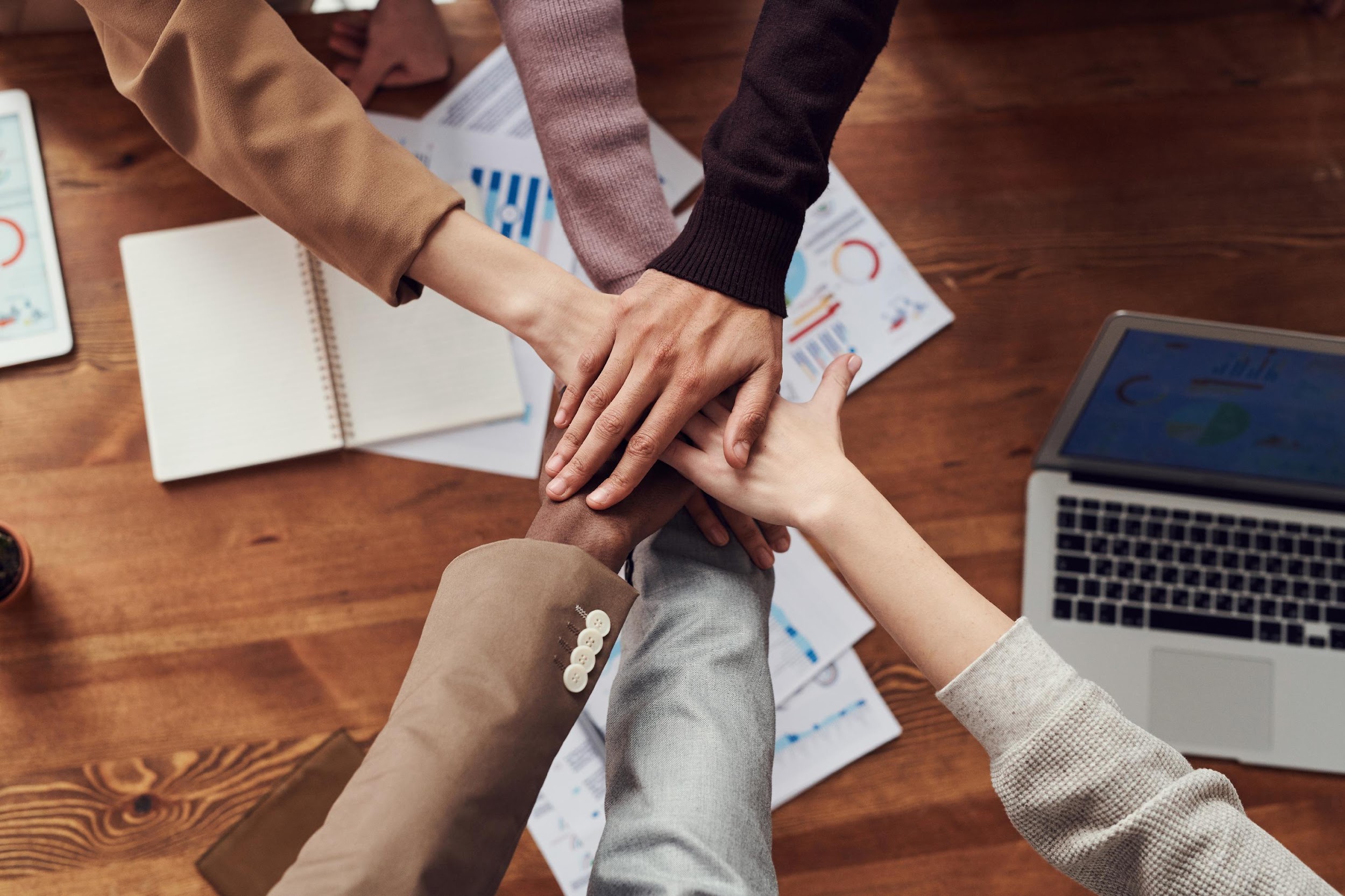 Držím palce při BUDOVÁNÍ TÝMŮ


V případě otázek nebo podnětů mi napište!


dagmar.klimtova@gmail.com